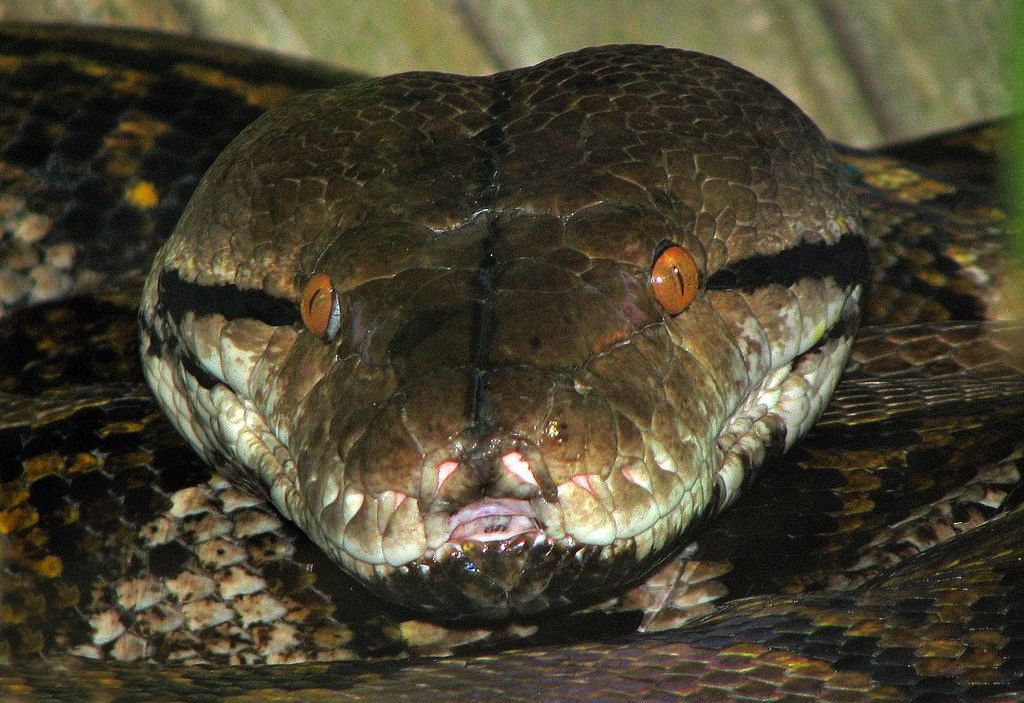 CHAPTER 07GETTING STARTED WITH PYTHON
XI
Computer Science (083)
Board : CBSE
Unit 2:
Computational Thinking and Programming
Courtesy  CBSE
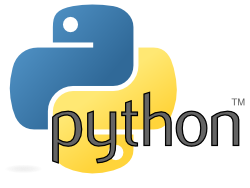 CHAPTER 1GETTING STARTED WITH PYTHON
INTRODUCTION
Python is a high-level, interpreted and general-purpose dynamic programming language that focuses on code readability. The syntax in Python helps the programmers to do coding in fewer steps as compared to Java or C++. 

		The language founded in the year 1991 by the developer Guido Van Rossum has the programming easy and fun to do.
GUIDO VAN ROSSUM
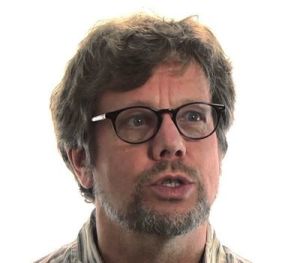 GUIDO VAN ROSSUM
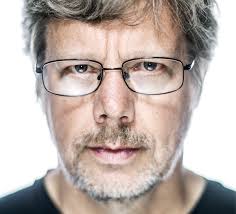 GUIDO VAN ROSSUM
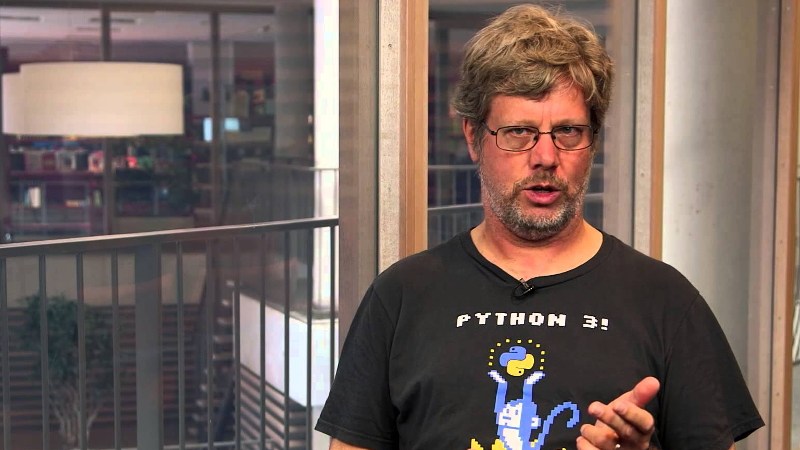 GUIDO VAN ROSSUM
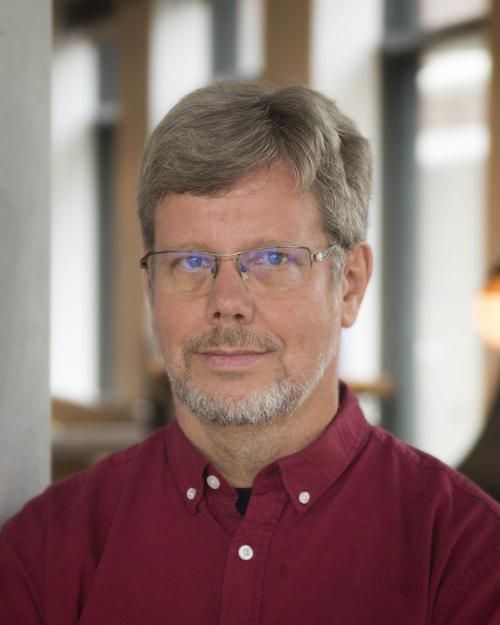 Guido van Rossum is a Dutch programmer best known as the author of the Python programming language, for which he was the "Benevolent Dictator For Life" until he stepped down from the position in July 2018.
GUIDO VAN ROSSUM
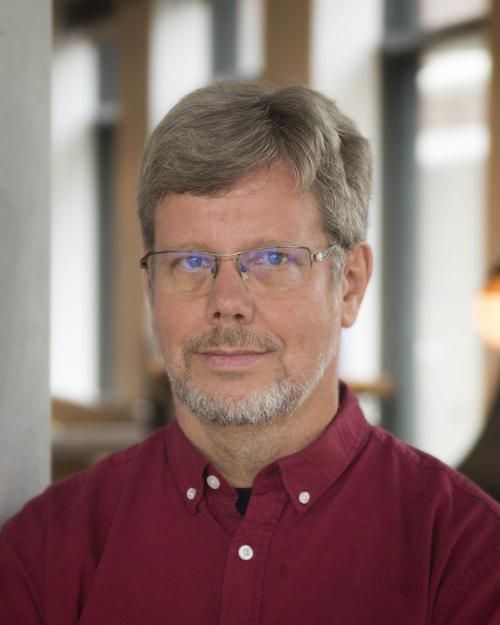 INTRODUCTION
The Python is widely used in bigger organizations because of its multiple programming paradigms. They usually involve imperative and object-oriented functional programming. It has a comprehensive and large standard library that has automatic memory management and dynamic features.
INTRODUCTION
Python is a general-purpose language, which means it can be used to build just about anything, which will be made easy with the right tools/libraries.
		Professionally, Python is great for backend web development, data analysis, artificial intelligence, and scientific computing. Many developers have also used Python to build productivity tools, games, and desktop apps, so there are plenty of resources to help you learn how to do those as well.
HISTORY OF PYTHON
Work on Python began in late 1989 by Guido van Rossum, then at Centrum Wiskunde (Pronounce as viskulu meaning mathematics) & Informatica CWI in the Netherlands, and eventually released for public distribution in early 1991.
HISTORY OF PYTHON
Where was Python created?
Python was conceived in the late 1980s, and its implementation began in December 1989 by Guido van Rossum at Centrum Wiskunde (Pronounce as viskulu meaning mathematics) & Informatica (CWI) in the Netherlands as a successor to the ABC language (itself inspired by SETL) capable of exception handling and interfacing with the Amoeba operating system.
HISTORY OF PYTHON
What language is Python written in?
Since most modern OS are written in C, compilers/interpreters for modern high-level languages are also written in C. Python is not an exception - its most popular/"traditional" implementation is called CPython and is written in C. There are other implementations: IronPython (Python running on .NET).
HISTORY OF PYTHON
How did it all begin? Innovative

	Languages are usually born from one of two motivations: 
	(1)  A large well-funded research project
			or 
	(2) General frustration due to the lack of tools that were needed at the time to accomplish mundane and/or time-consuming tasks, many of which could be automated.
HISTORY OF PYTHON
How did it all begin? Innovative

	At the time, van Rossum was a researcher with considerable language design experience with the interpreted language ABC, also developed at CWI (Centrum Wiskunde (Pronounce as viskulu meaning mathematics) & Informatica.P.O.Box 940791090 GB AmsterdamNETHERLANDS), but he was unsatisfied with its ability to be developed into something more.
HISTORY OF PYTHON
How did it all begin? Innovative

	Some of the tools he envisioned were for performing general system administration tasks, so he also wanted access to the power of system calls that were available through the Amoeba distributed operating system. Although an Amoeba-specific language was given some thought, a generalized language made more sense, and late in 1989, the seeds of Python were sown.
HISTORY OF PYTHON
What is CWI? Where it is located?

	Centrum Wiskunde (Pronounce as viskulu meaning mathematics) & Informatica (CWI) is the national research institute for mathematics and computer science in the Netherlands. Founded in 1946, CWI is part of the Institutes Organisation of NWO, NWO-I. While located at Amsterdam Science Park, this institute has strong international links, and enjoy a global reputation for innovative research.
HISTORY OF PYTHON - NETHERLANDS
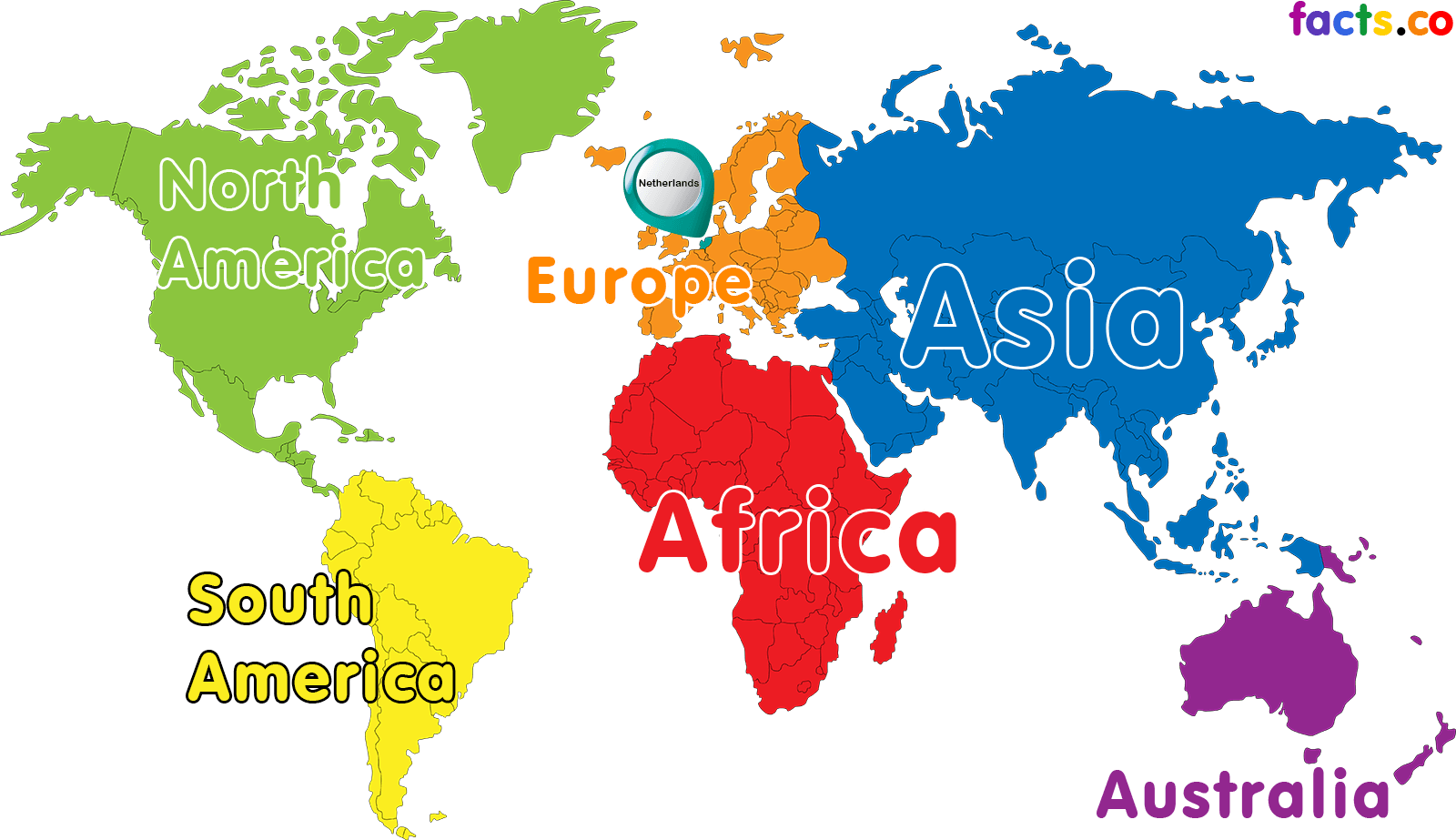 HISTORY OF PYTHON - NETHERLANDS
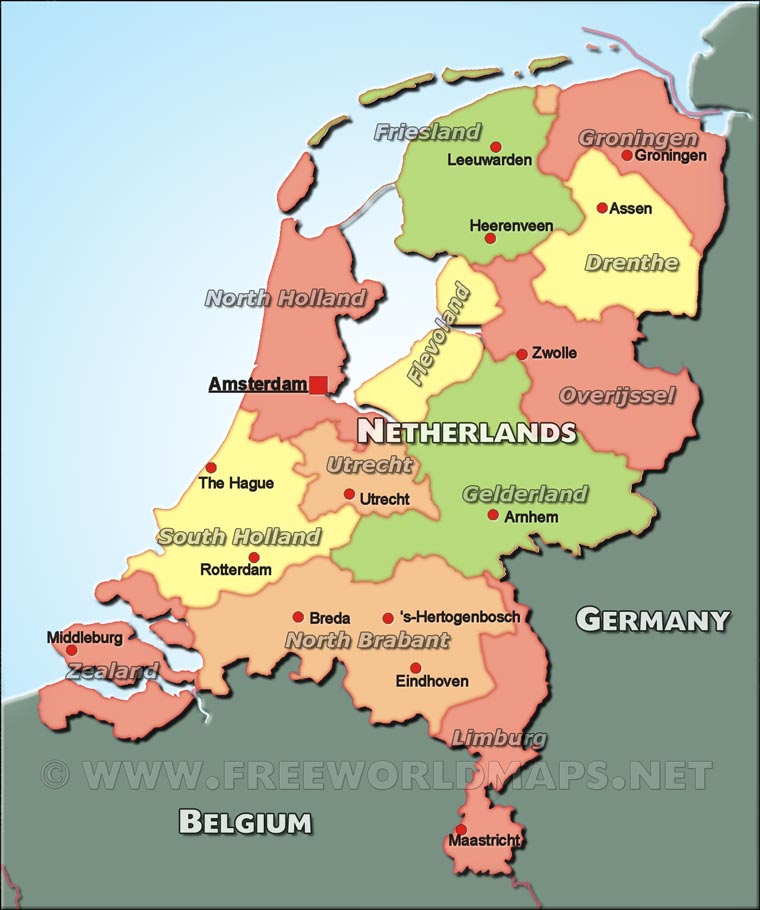 HISTORY OF PYTHON – CWI GOOGLE MAP
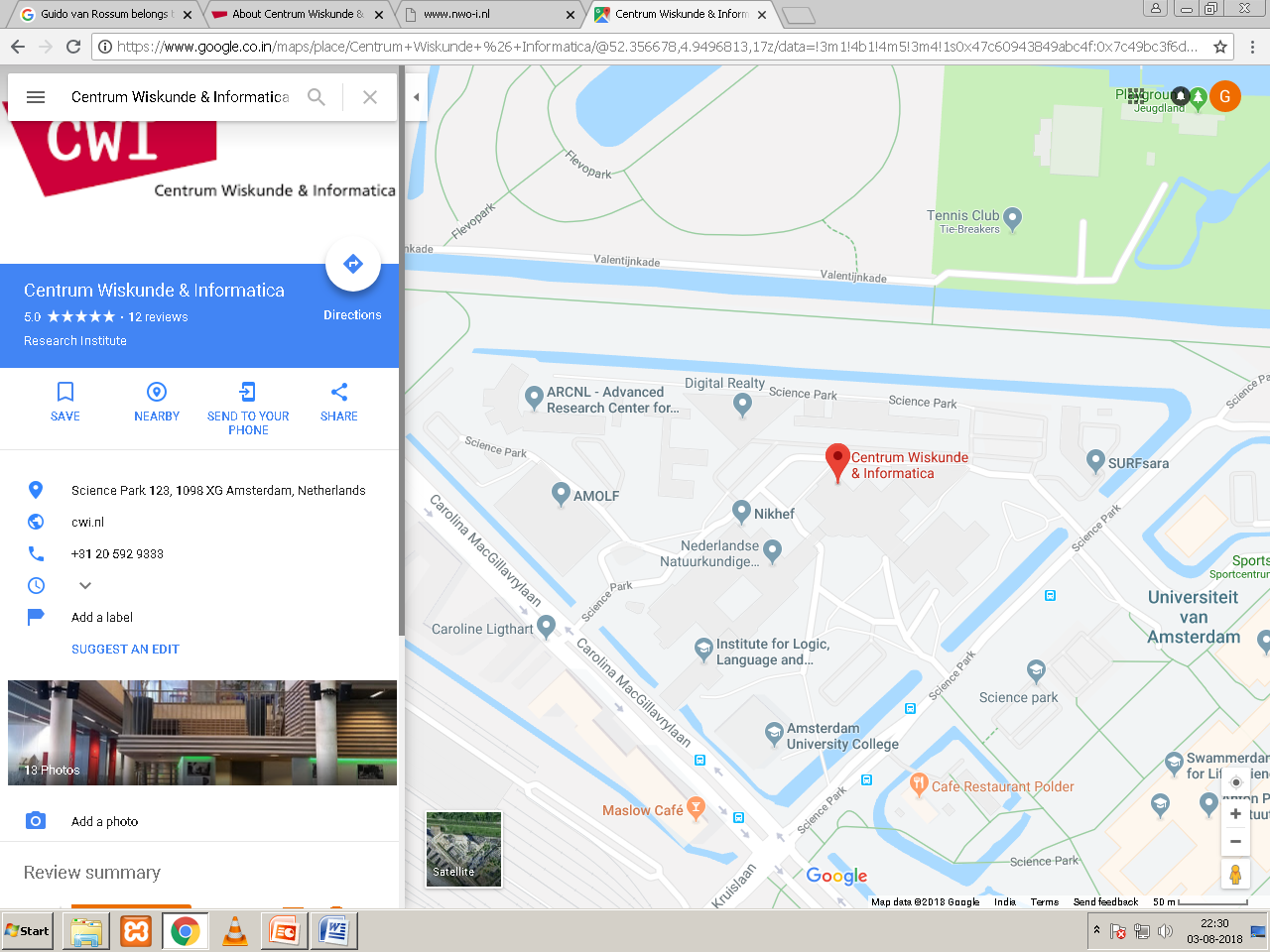 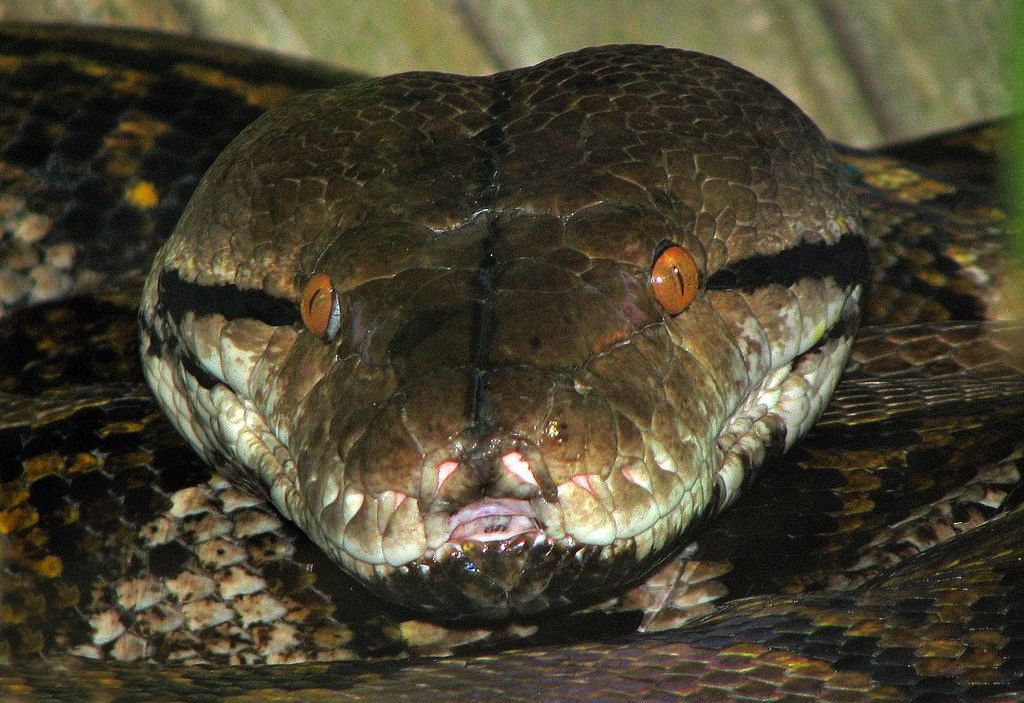 Where does the Python 
name come from?
Where does the Python name come from?
When he began implementing Python, Guido van Rossum was also reading the published scripts from “Monty Python's Flying Circus”, a BBC comedy series from the 1970s. Van Rossum thought he needed a name that was short, unique, and slightly mysterious, so he decided to call the language Python.
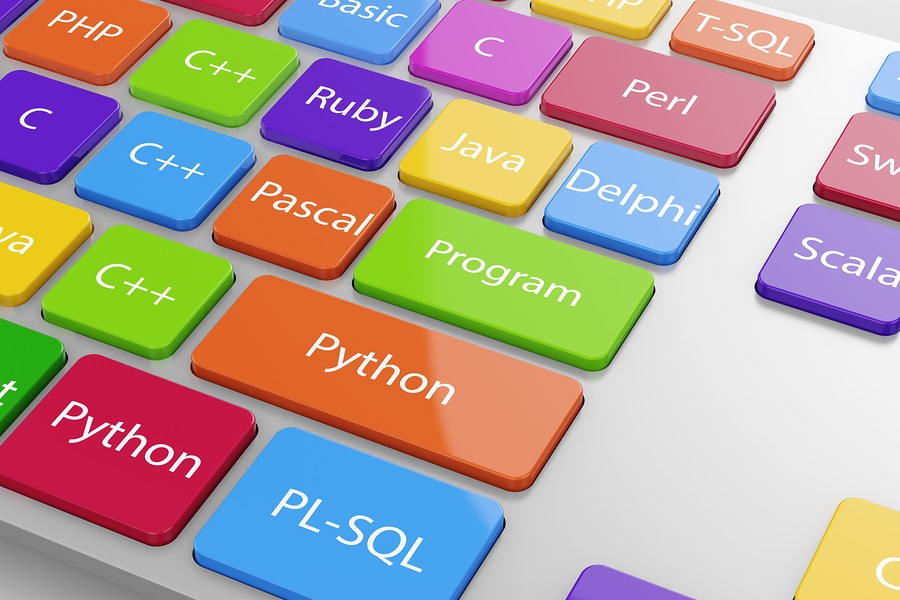 WHY COMPANIES PREFER PYTHON?
WHY COMPANIES PREFER PYTHON?
Python has top the charts in the recent years over other programming languages like C, C++ and Java and is widely used by the programmers. The language has undergone a drastic change since its release 25 years ago as many add-on features are introduced. The Python 1.0 had the module system of Modula-3 and interacted with Amoeba Operating System with varied functioning tools. Python 2.0 introduced in the year 2000 had features of garbage collector and Unicode Support.
WHY COMPANIES PREFER PYTHON?
Python 3.0 introduced in the year 2008 had a constructive design that avoids duplicate modules and constructs. With the added features, now the companies are using Python 3.5.
The software development companies prefer Python language because of its versatile features and fewer programming codes. Nearly 14% of the programmers use it on the operating systems like UNIX, Linux, Windows and Mac OS.
WHY COMPANIES PREFER PYTHON?
The programmers of big companies use Python as it has created a mark for itself in the software development with characteristic features like:

Interactive
Interpreted
Modular
Dynamic
Object-oriented
Portable
High level
Extensible in C++ & C
WHY COMPANIES PREFER PYTHON?
The programmers of big companies use Python as it has created a mark for itself in the software development with characteristic features like:

Easy-to-learn 
Easy-to-read 
Easy-to-maintain 
Robust 
Effective as a Rapid Prototyping Tool 
A Memory Manager 
Interpreted and (Byte-) Compiled
COMPANIES  USING PYTHON
COMPANIES  USING PYTHON
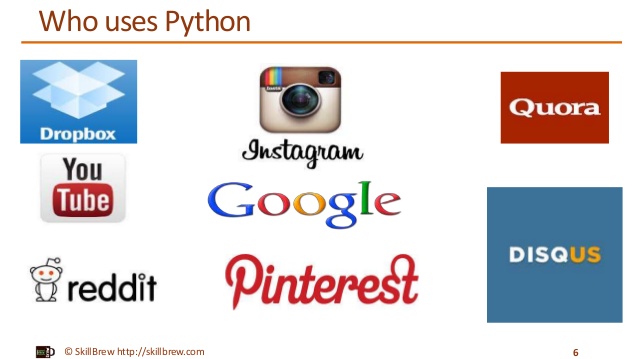 COMPANIES  USING PYTHON
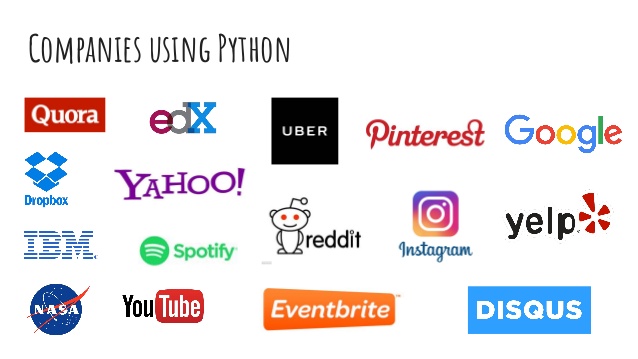 COMPANIES  USING PYTHON
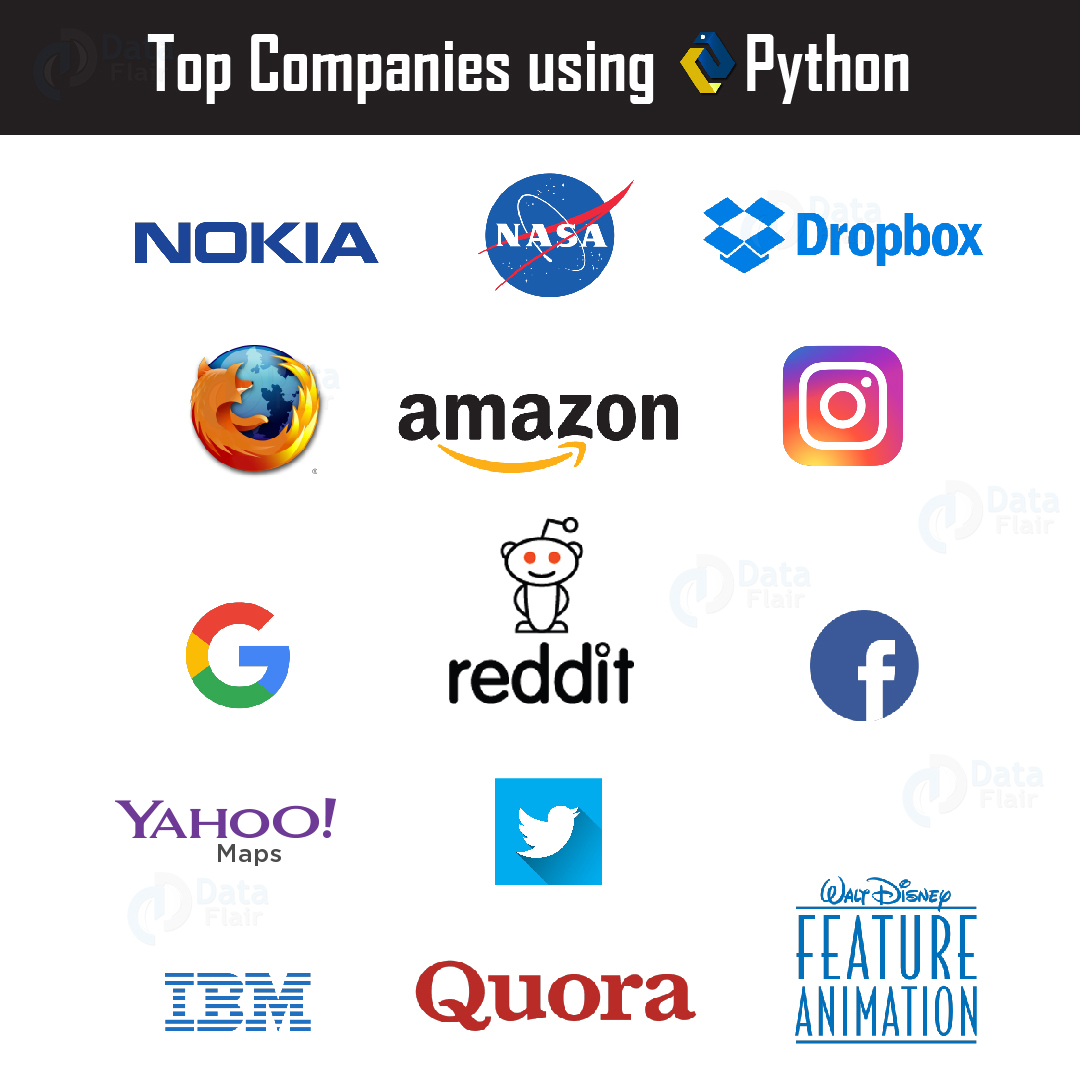 COMPANIES  USING PYTHON
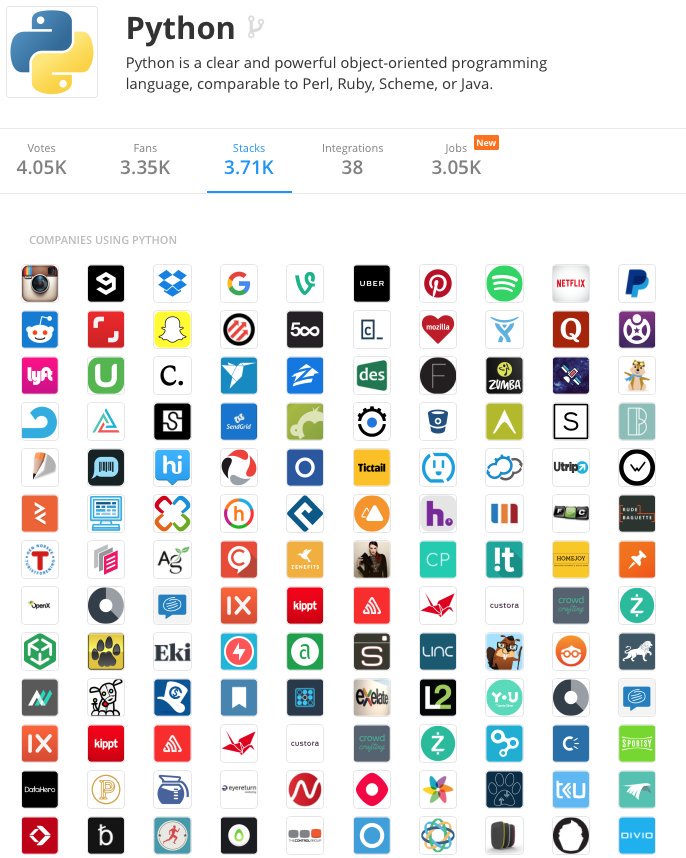 PYTHON ADVANTAGES  - PLUS POINTS
PYTHON ADVANTAGES  - PLUS POINTS
01. 	Easy to Use.
		02.	Expressive Language.
		03.	Interpreted Language.
		04.	Its Completeness.
		05.	Cross Plat Form Language.
		06.	Free and Open Source.
		07.	Variety of Usage/Applications.
PYTHON ADVANTAGES  - PLUS POINTS
08.	Interactive.
		09.	Modular.
		10.	Dynamic.
		11.	Object-oriented.
		12.	Portable.
		13.	High level.
		14.	Extensible in C++ & C.
PYTHON ADVANTAGES  - PLUS POINTS
15.	Easy-to-learn .
		16.	Easy-to-read.
		17.	Easy-to-maintain.
		18.	Robust.
		19.	Effective as a Rapid Prototyping Tool 
		20.	A Memory Manager.
		21.	Interpreted and (Byte-) Compiled. 
		22.	Multi paradigm language.
PYTHON ADVANTAGES  - PLUS POINTS
23.	 Acts as foundation to learn other 		languages.
		24.	 Perfect to build prototypes.
		25.	Flexible.
		26. 	Case Sensitive Language.
		27.	Structured programming language.
		30.	Scientific Language.
		31.	 General purpose language.
PYTHON  DISADVANTAGES
PYTHON DISADVANTAGES  - MINUS POINTS
01.	Speed.
		02.	Mobile Development.
		03.	Easy-to-maintain.
		04.	Memory Consumption.
 		05.	Database Access.
		06.	Runtime Errors.
		07.	Not Strong on Type-Binding or 			Dynamic Typing.
PYTHON DISADVANTAGES  - MINUS POINTS
08.	 Python is evolving continuously.
		09.	 Not a great choice for a high-graphic 		3d game.
		10.	 Designs issues.
		11.	 Memory Consumption.
 		12.	 Simple rules.
COMPILERS   AND  INTERPRETERS
COMPILER
Its a translator used to convert HLL to MLL and vice versa.
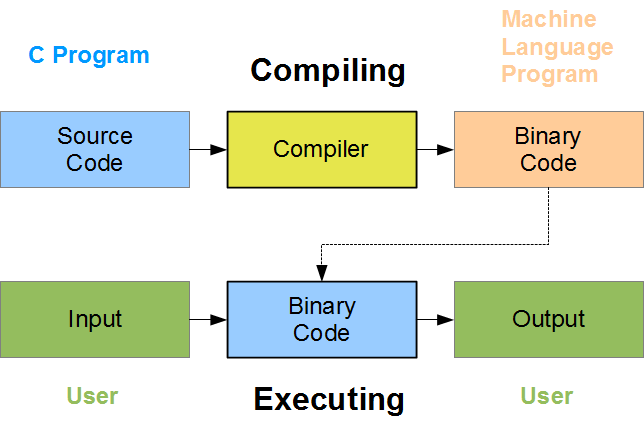 COMPILER
Its a translator used to convert HLL to MLL and vice versa.
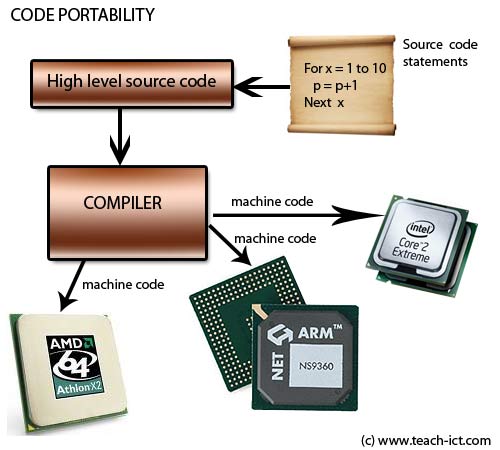 INTERPRETER
Its a translator used to convert HLL to MLL and vice versa.
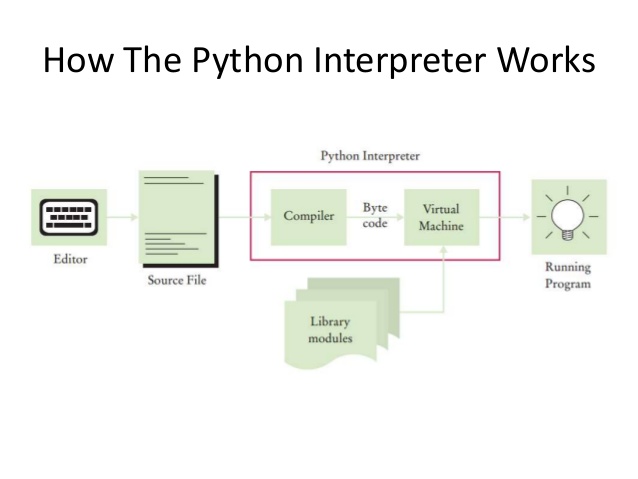 INTERPRETER
Its a translator used to convert HLL to MLL and vice versa.
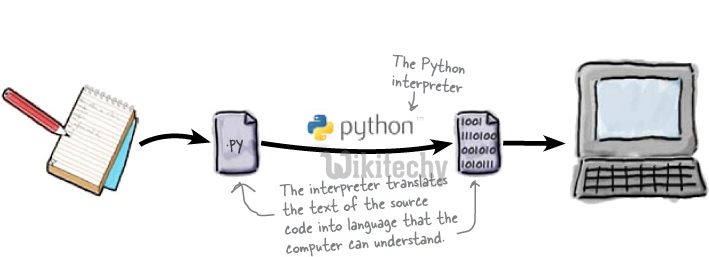 WORKING  IN  PYTHON
WORKING  IN  PYTHON
Python is free, open-source software that works on Linux, Mac, Windows, and various other platforms (21 in total). 
		
		It comes preinstalled on Mac and most distributions of Linux.
		There are multiple python distributions available.
PYTHON  DISTRIBUTION
PYTHON  DISTRIBUTION
What is  Python distribution?
A Python distribution is a software bundle, which contains a Python interpreter and the Python standard library. Installer programs for common operating systems.
PYTHON  DISTRIBUTION
Aside from the official CPython distribution available from python.org, other distributions based on CPython include the followings:
SOME OF  PYTHON DISTRIBUTION
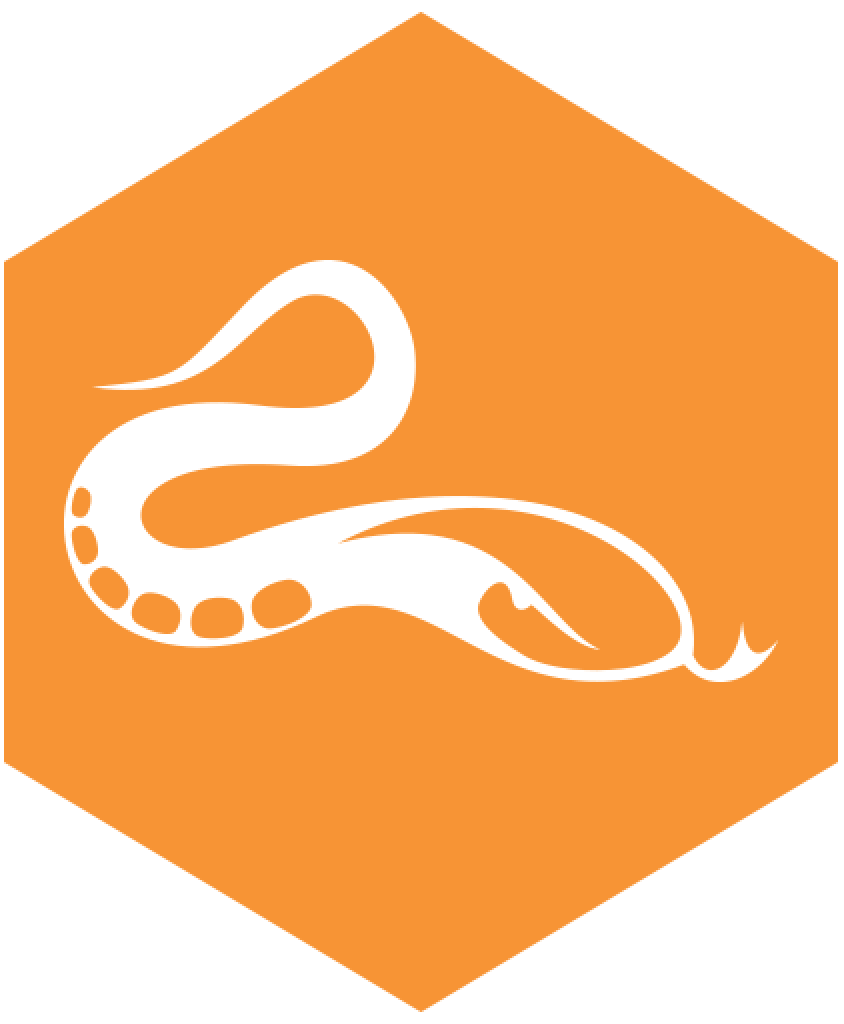 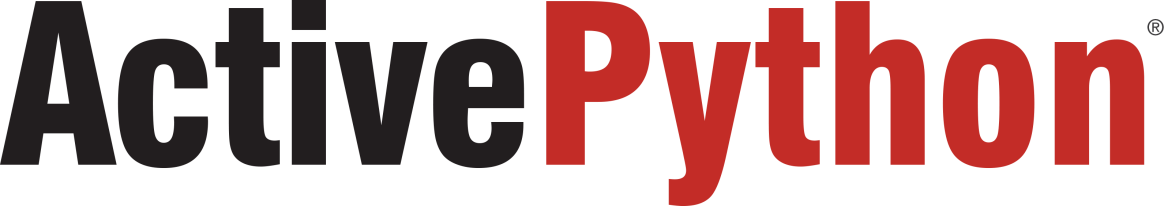 SOME OF PYTHON DISTRIBUTION
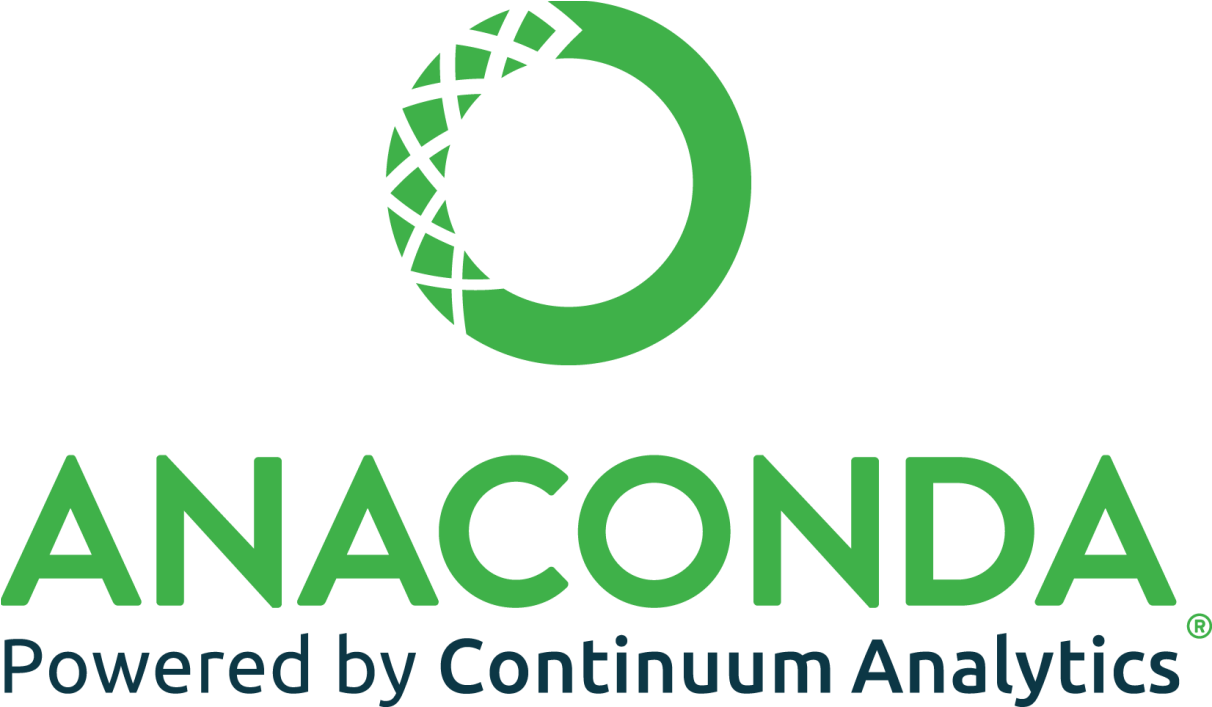 SOME OF  PYTHON DISTRIBUTION
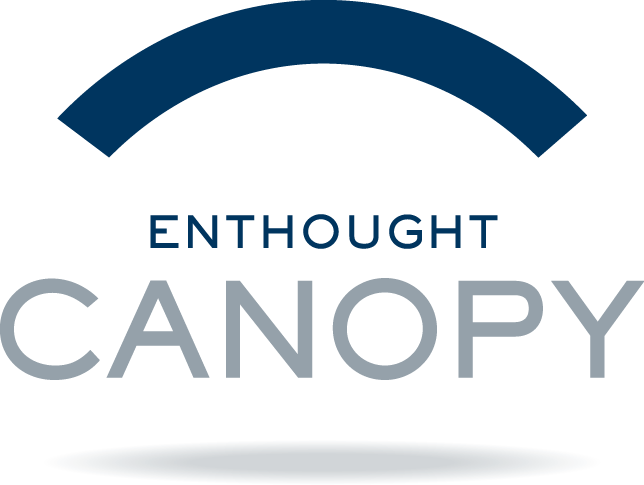 ENTHOUGHT'S CANOPY
SOME OF PYTHON DISTRIBUTION
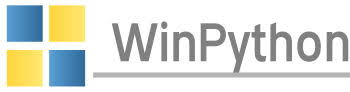 WINPYTHON
SOME PYTHON DISTRIBUTION
CHINESEPYTHON PROJECT: Translation of Python's keywords, internal types and classes into Chinese. Eventually allows a programmer to write Python programs in Chinese.
Integrated 
Development 
Environment
(IDE)
What is an IDE?
An integrated development environment (IDE) is a software application that provides comprehensive facilities to computer programmers for software development. 

	An IDE normally consists of a source code editor, build automation tools, and a debugger. Most modern IDEs have intelligent code completion.
PYTHON  IDE / IDLE
PYTHON  IDE / IDLE
What is  Python IDE or IDLE?
IDLE (short for integrated development environment or integrated development and learning environment) is an integrated development environment for Python, which has been bundled with the default implementation of the language since 1.5.2b1. ... Pythonshell with syntax highlighting.
POPULAR PYTHON  IDEs
POPULAR PYTHON  IDEs
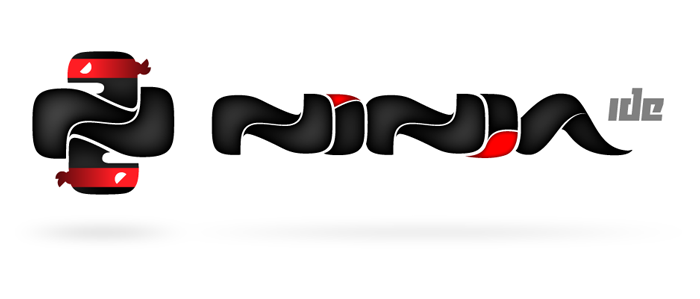 GitHub : NINJA IDE
POPULAR PYTHON  IDEs
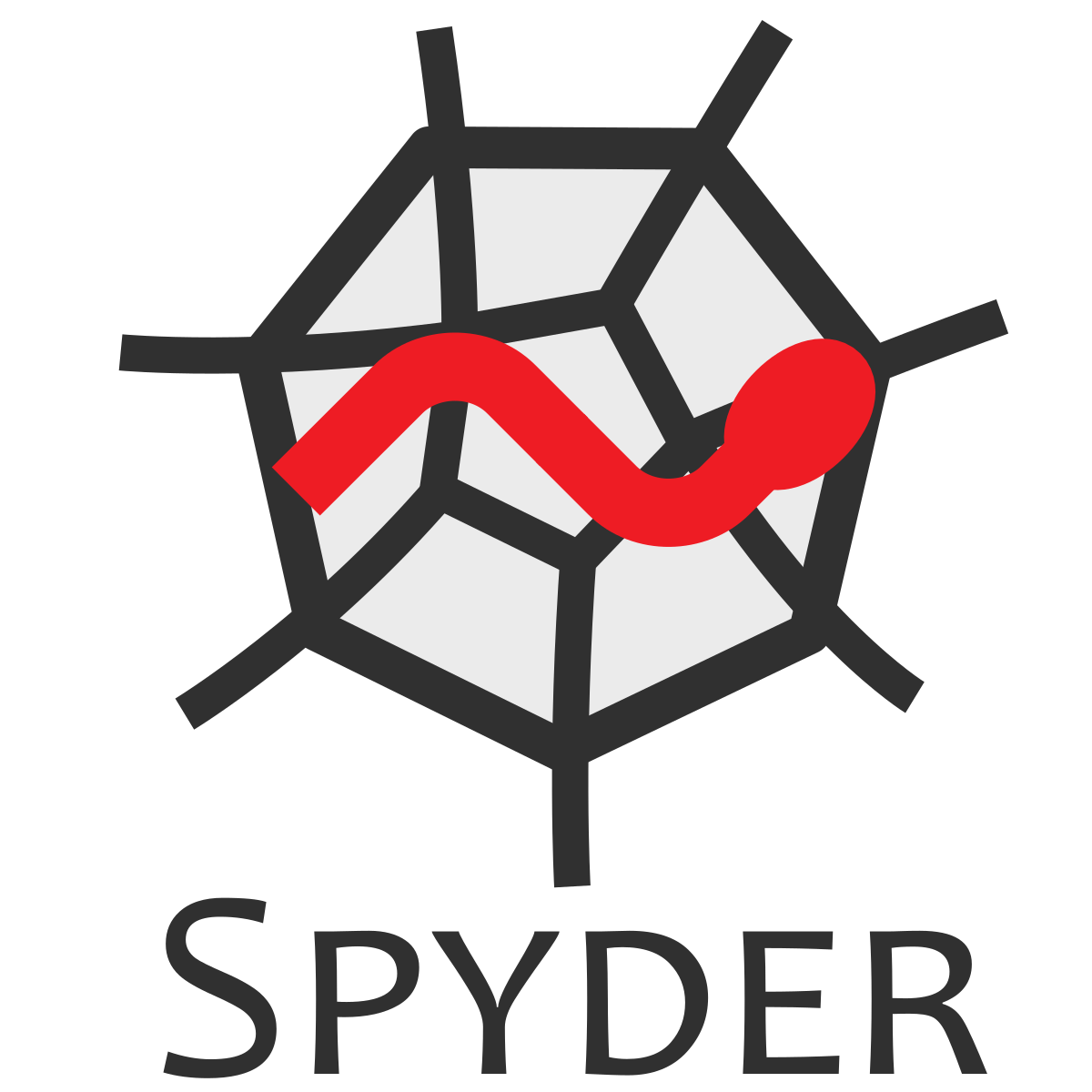 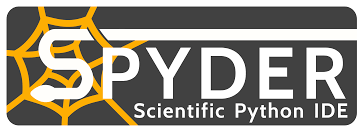 SPYDER
POPULAR PYTHON  IDEs
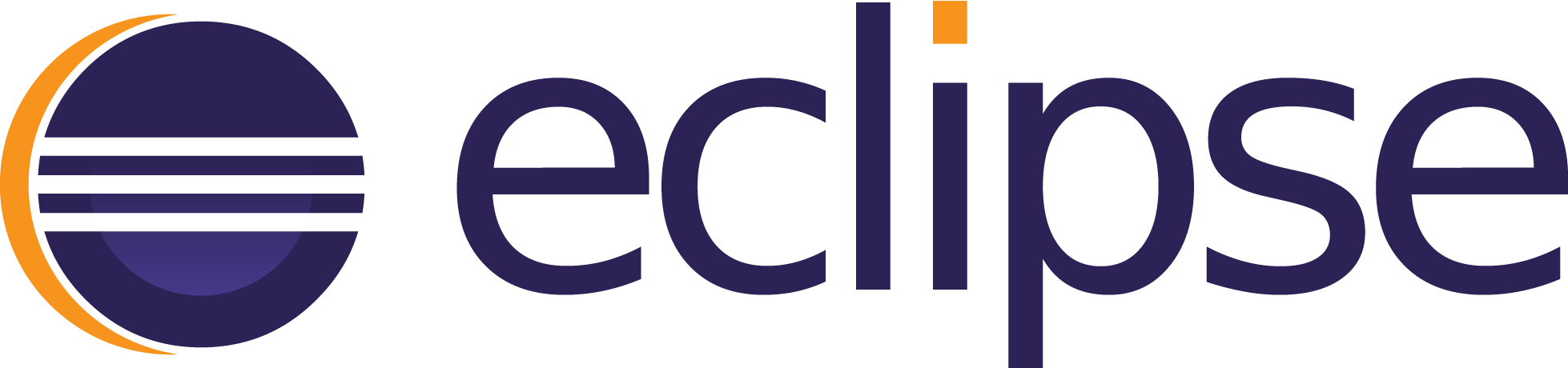 ECLIPSE
POPULAR PYTHON  IDEs
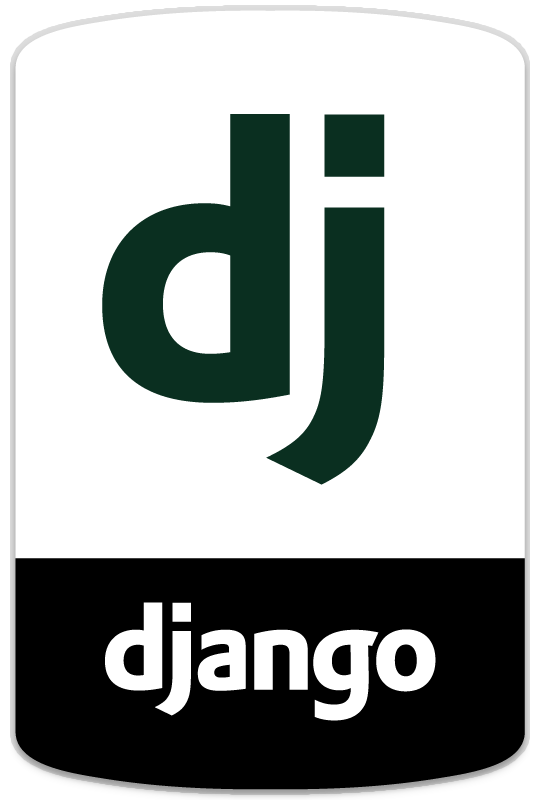 DJANGO
POPULAR PYTHON  IDEs
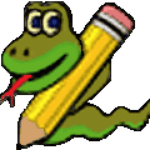 PYSCRIPTER
POPULAR PYTHON  IDEs
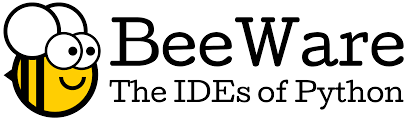 BeeWare
POPULAR PYTHON  IDEs
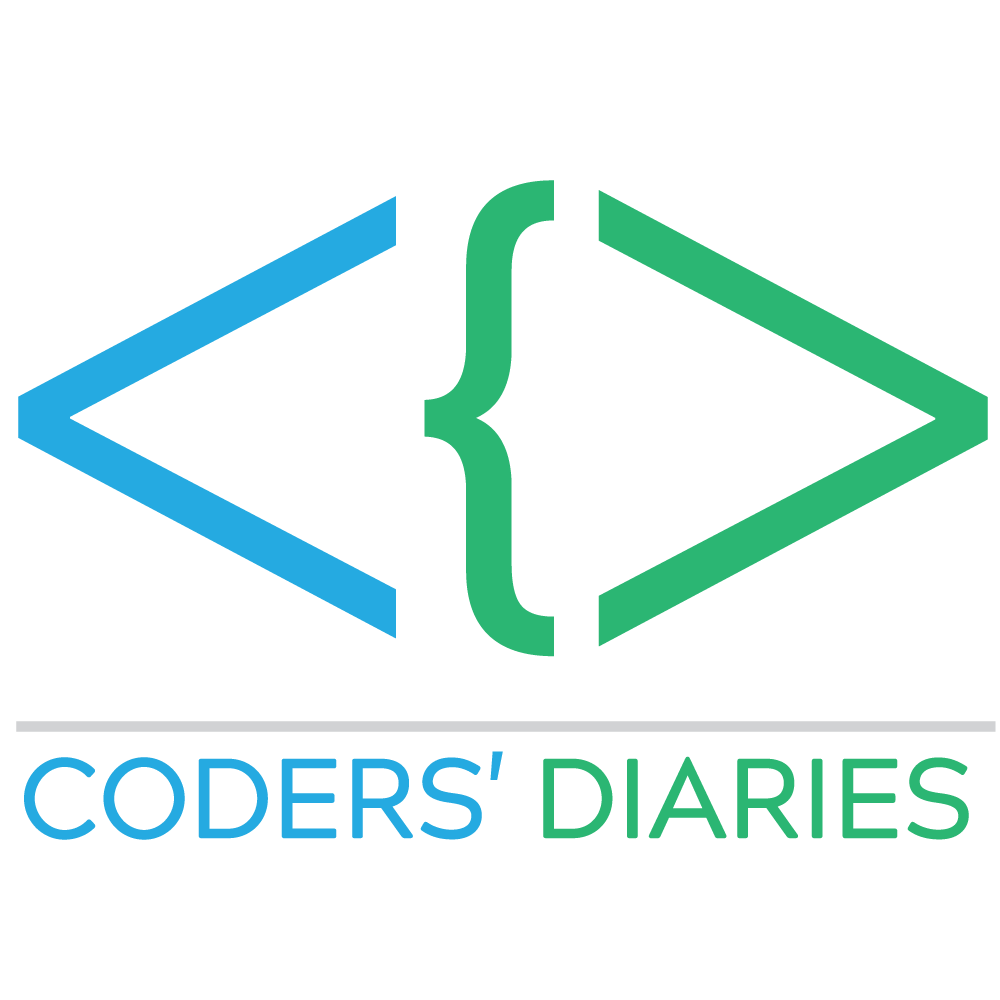 CODERS’ DIARIES
POPULAR PYTHON  IDEs
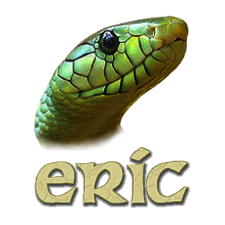 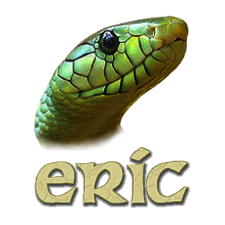 ERIC
POPULAR PYTHON  IDEs
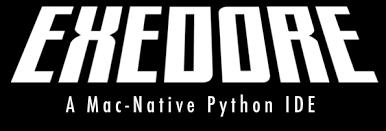 EXEDORE
POPULAR PYTHON  IDEs
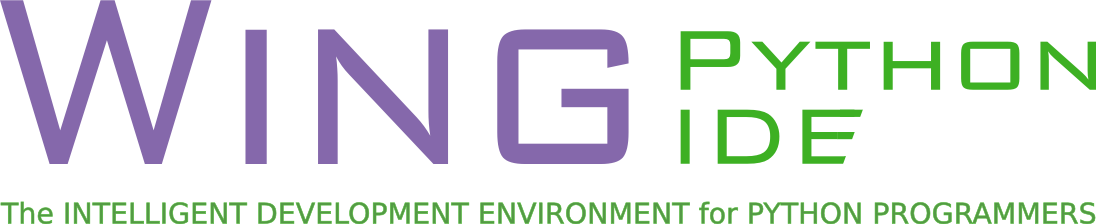 WING
POPULAR PYTHON  IDEs
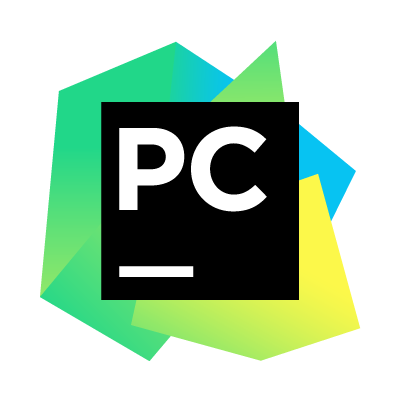 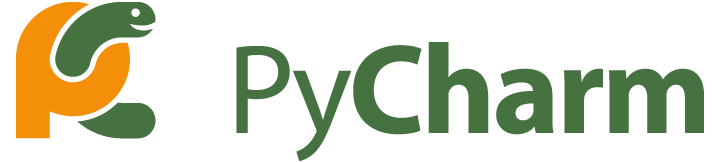 PYCHARM
POPULAR PYTHON  IDEs
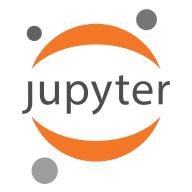 JUPYTER
PYTHON  EDITORS
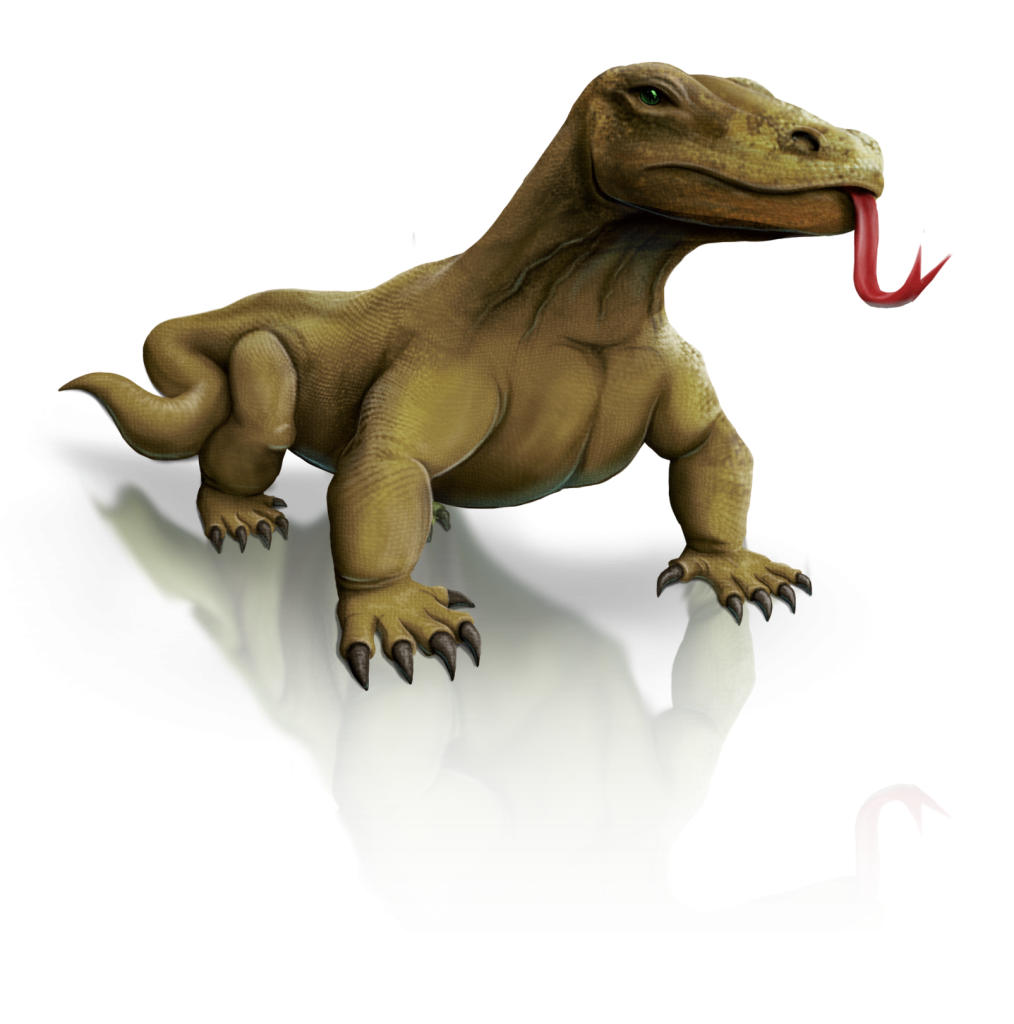 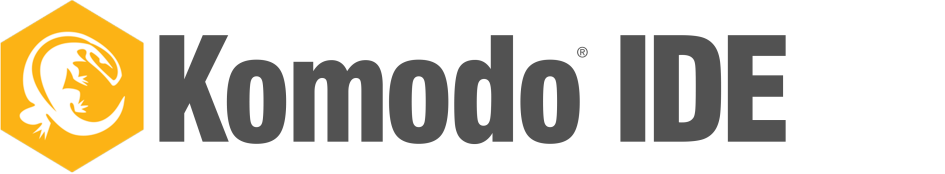 KOMODO
POPULAR PYTHON  IDEs
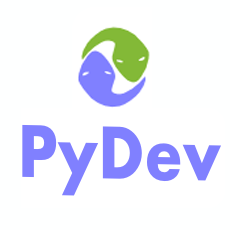 PYDEV
POPULAR PYTHON  IDEs
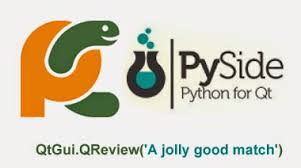 PYSIDE
POPULAR PYTHON  IDEs
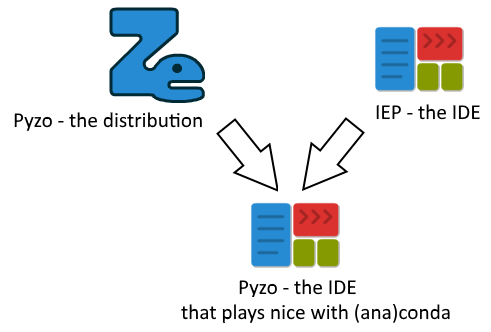 PYZO
POPULAR PYTHON  IDEs
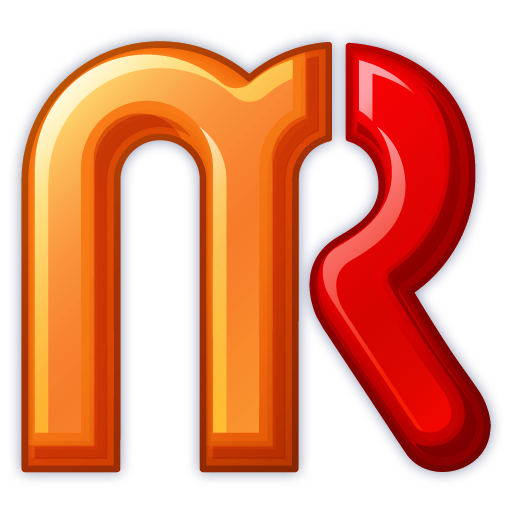 RUBYMINE
POPULAR PYTHON  IDEs
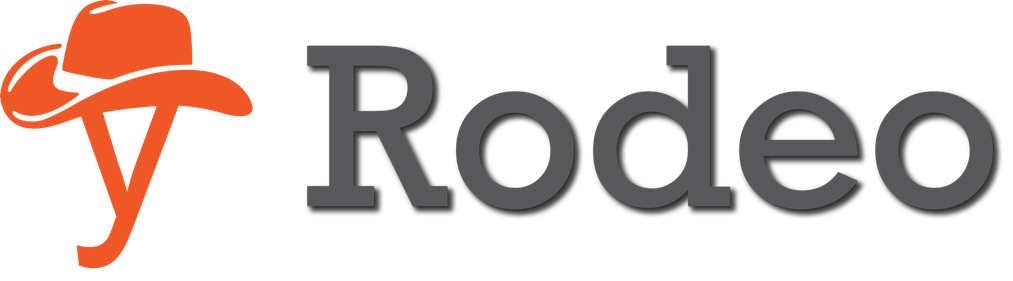 RODEO
PYTHON EDITORS
PYTHON  EDITORS
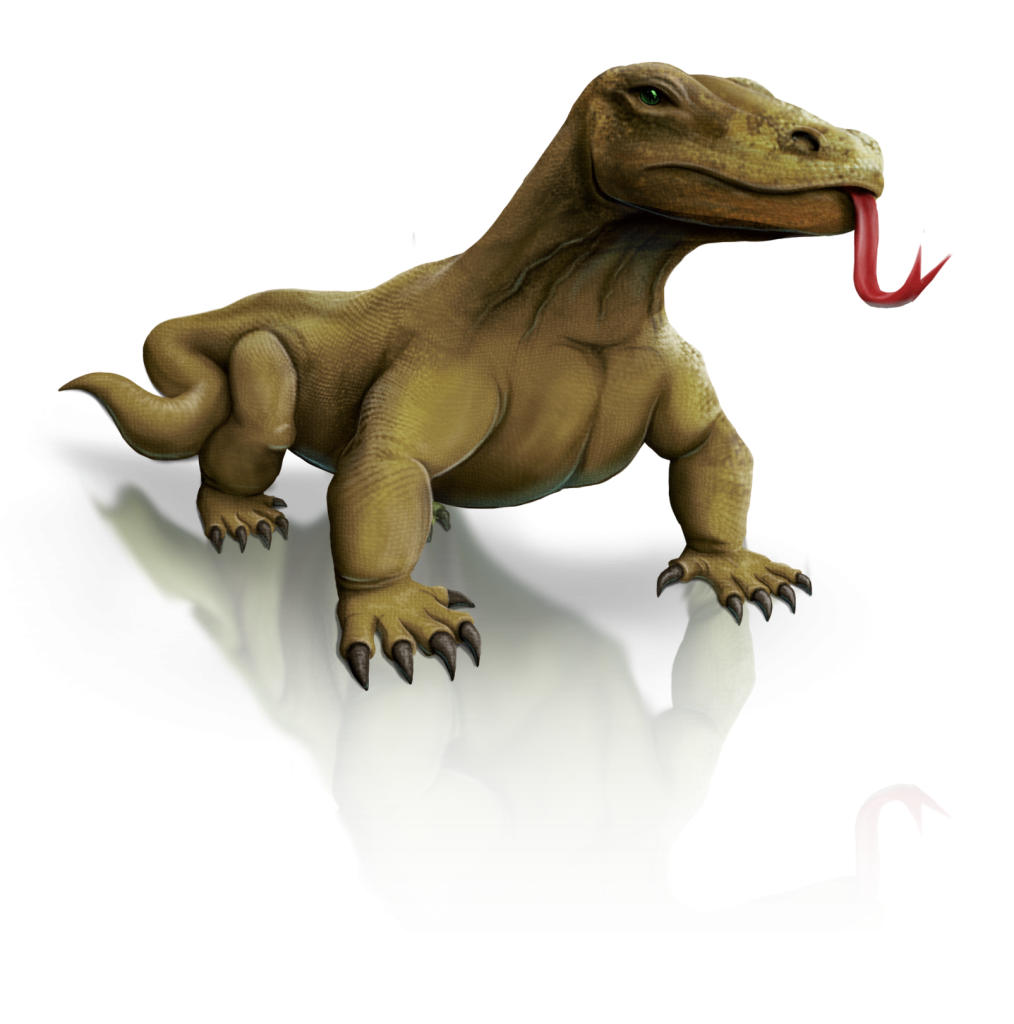 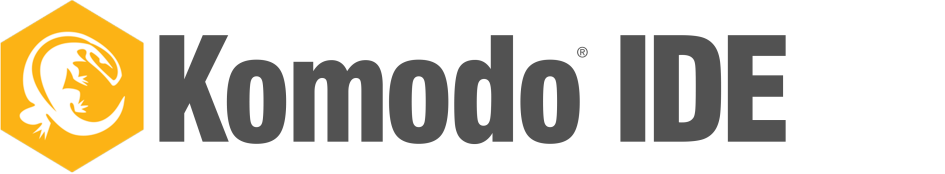 KOMODO
PYTHON  EDITORS
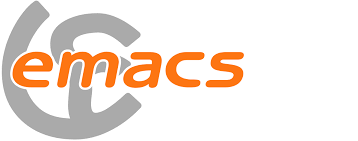 EMACS
PYTHON  EDITORS
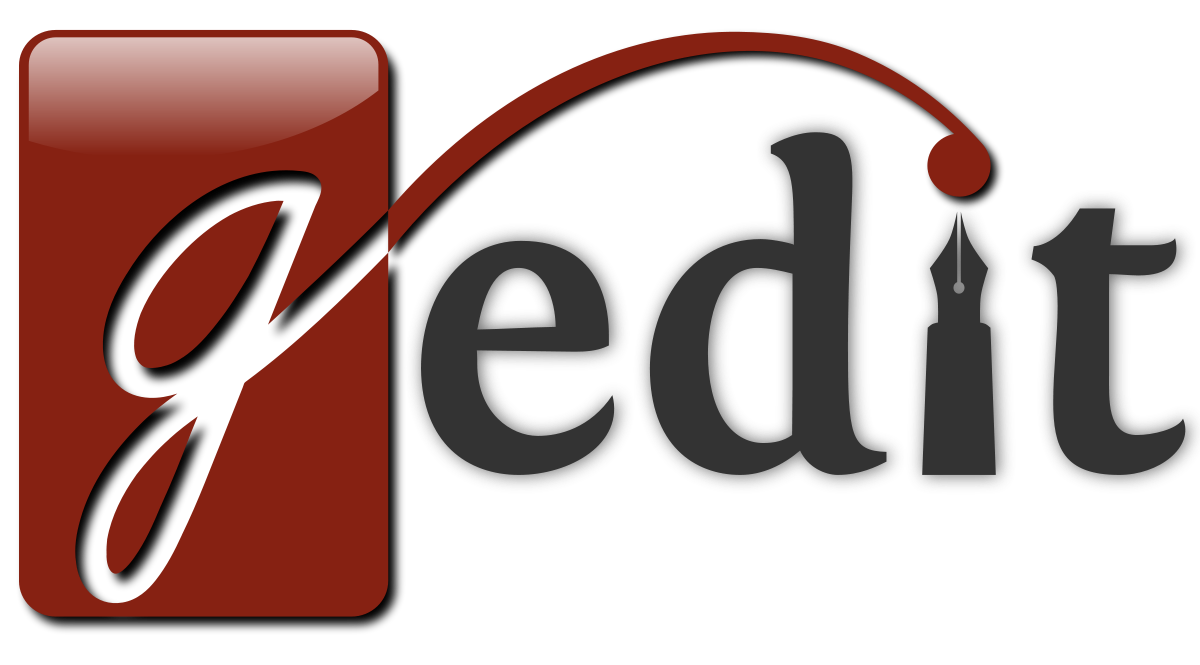 GEDIT
PYTHON  EDITORS
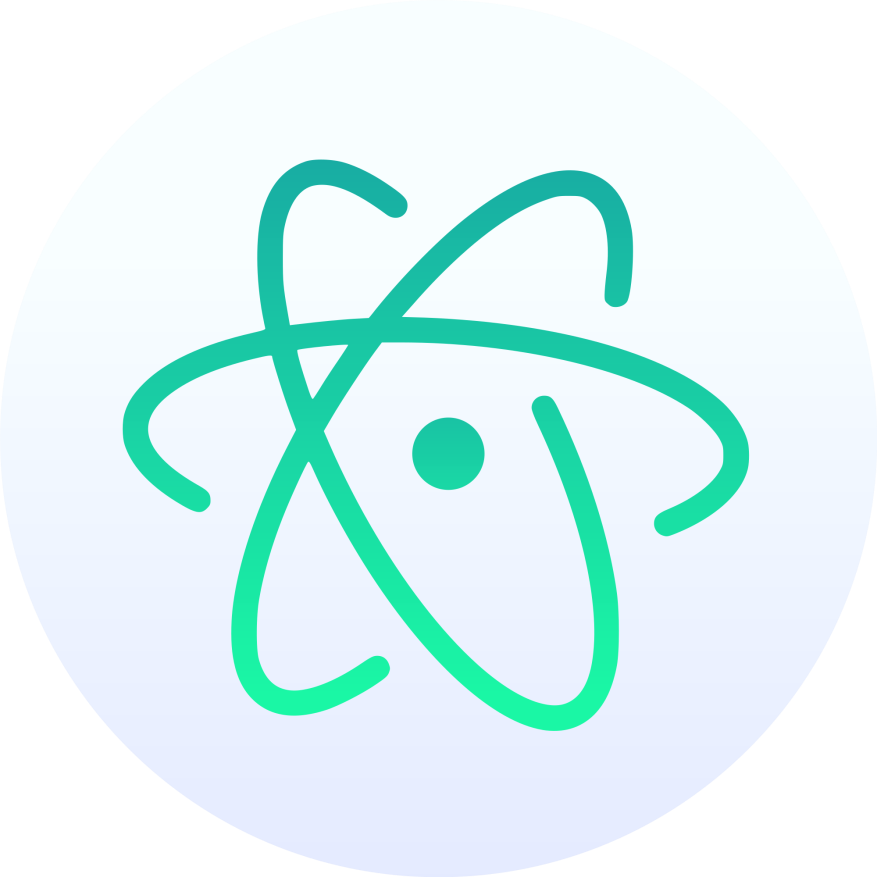 ATOM
PYTHON  EDITORS
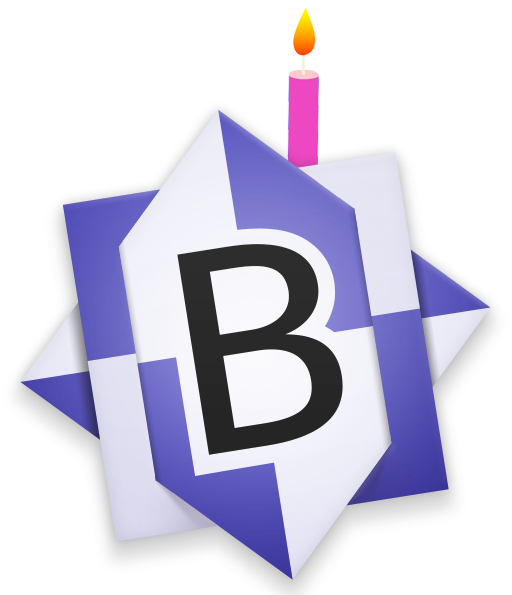 BBEDIT
PYTHON  EDITORS
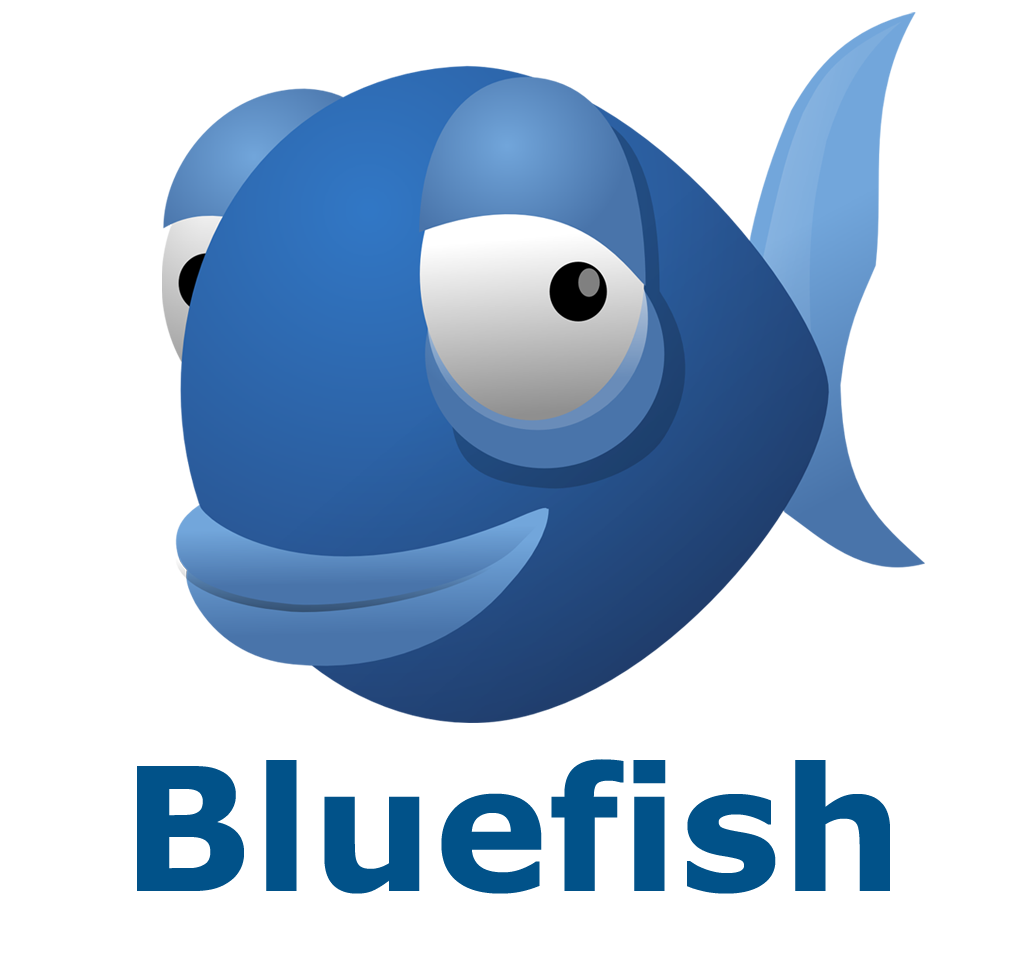 BLUE FISH
PYTHON  EDITORS
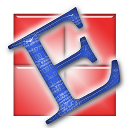 EDITRA
PYTHON  EDITORS
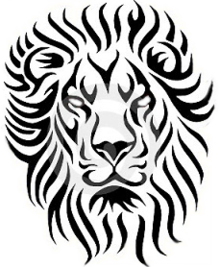 LIO
PYTHON  EDITORS
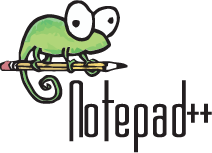 NOTEPAD++
PYTHON  EDITORS
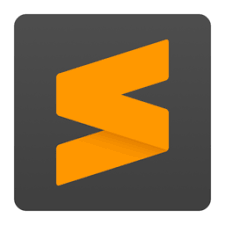 SUBLIME
PYTHON  EDITORS
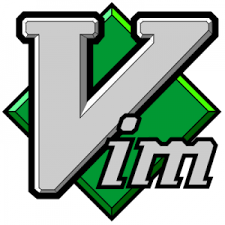 VIM
PYTHON  EDITORS
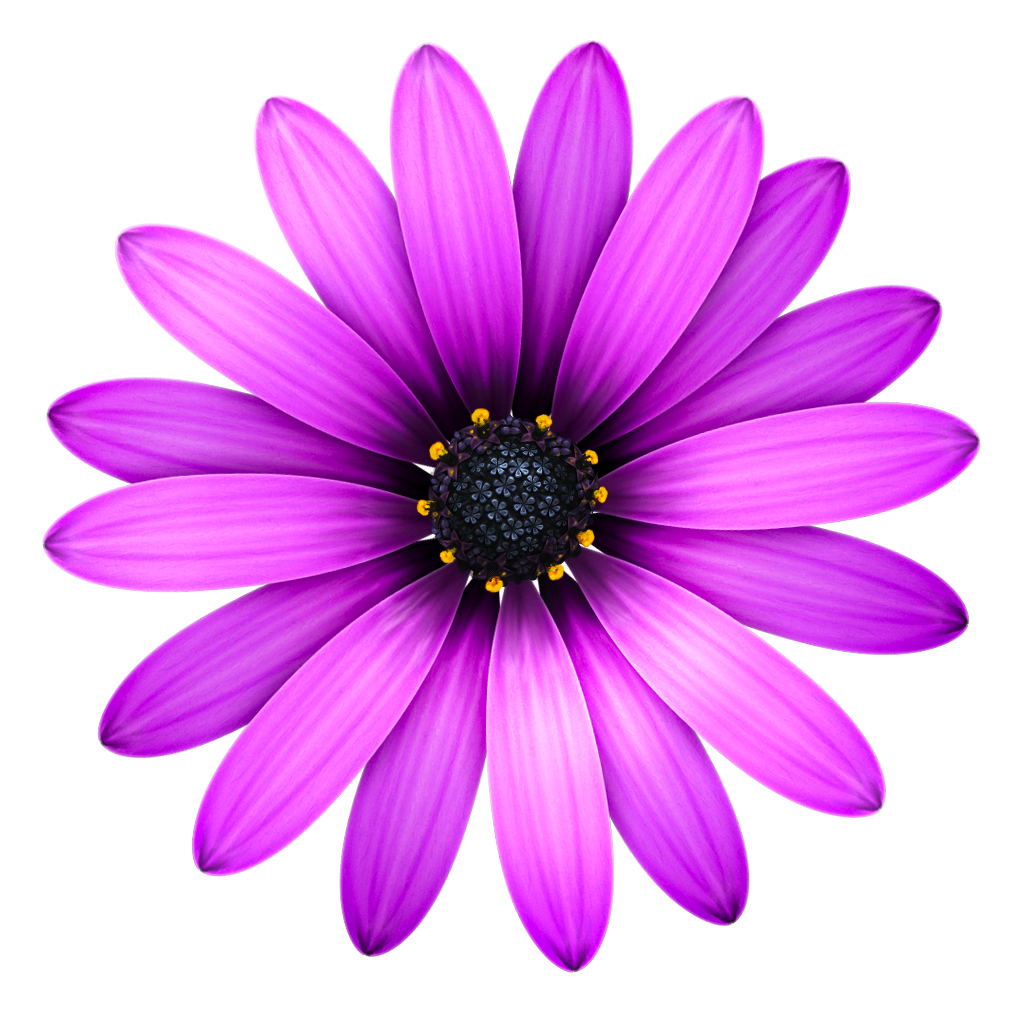 TEXTMATE
PYTHON  EDITORS
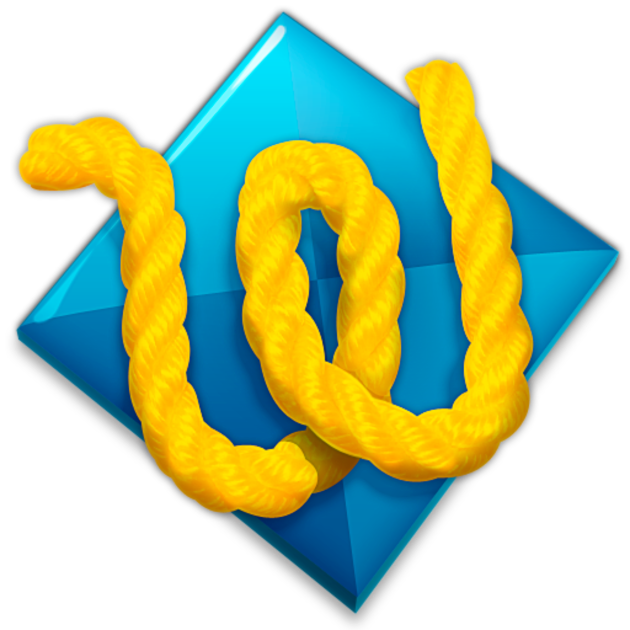 TEXTWRANGLER
WORKING WITH DEFAULT CPYTHON DISTRIBUTION
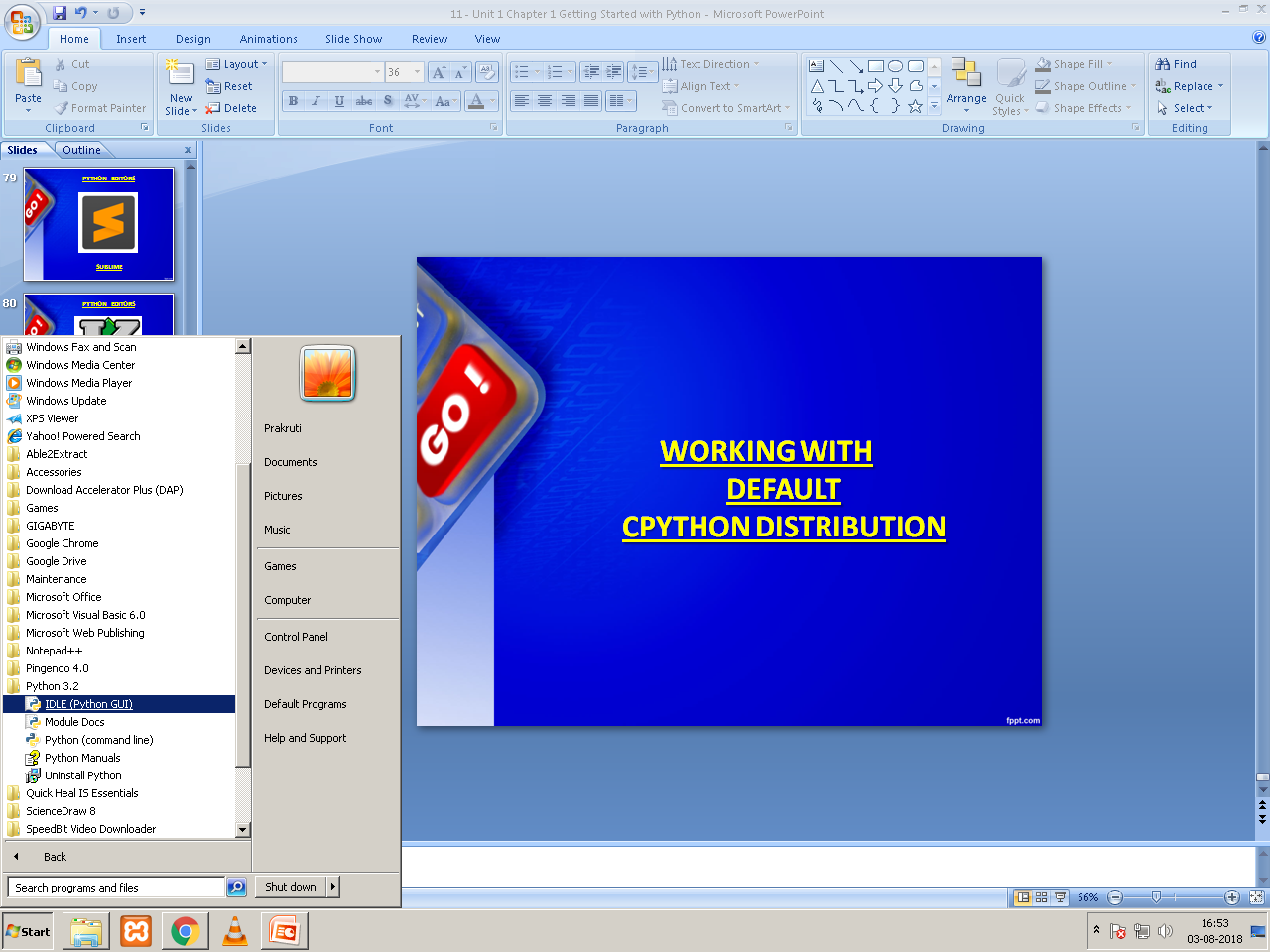 PYTHONINTRACTIVEMODEPYTHONIDLE
PYTHON  SHELL
What is Shell?
A shell is usually an "interactive shell", usually termed a REPL which stands for "Read - Execute - Print - Loop" Most interpreted languages offer a REPL interface - whether its LISP, python, BASIC or Javascript or even DOS batch language or Unix Shells. The interpreter is what actually executes the lines of code.
PYTHON  SHELL
What is Python Shell or Python Interactive Shell?
The Python interpreter can be used from an interactive shell. The interactive shell is also interactive in the way that it stands between the commands or actions and their execution. ... Python offers a comfortable command line interface with the Python shell, which is also known as the "Python interactive shell".
PYTHON  SHELL IDLE
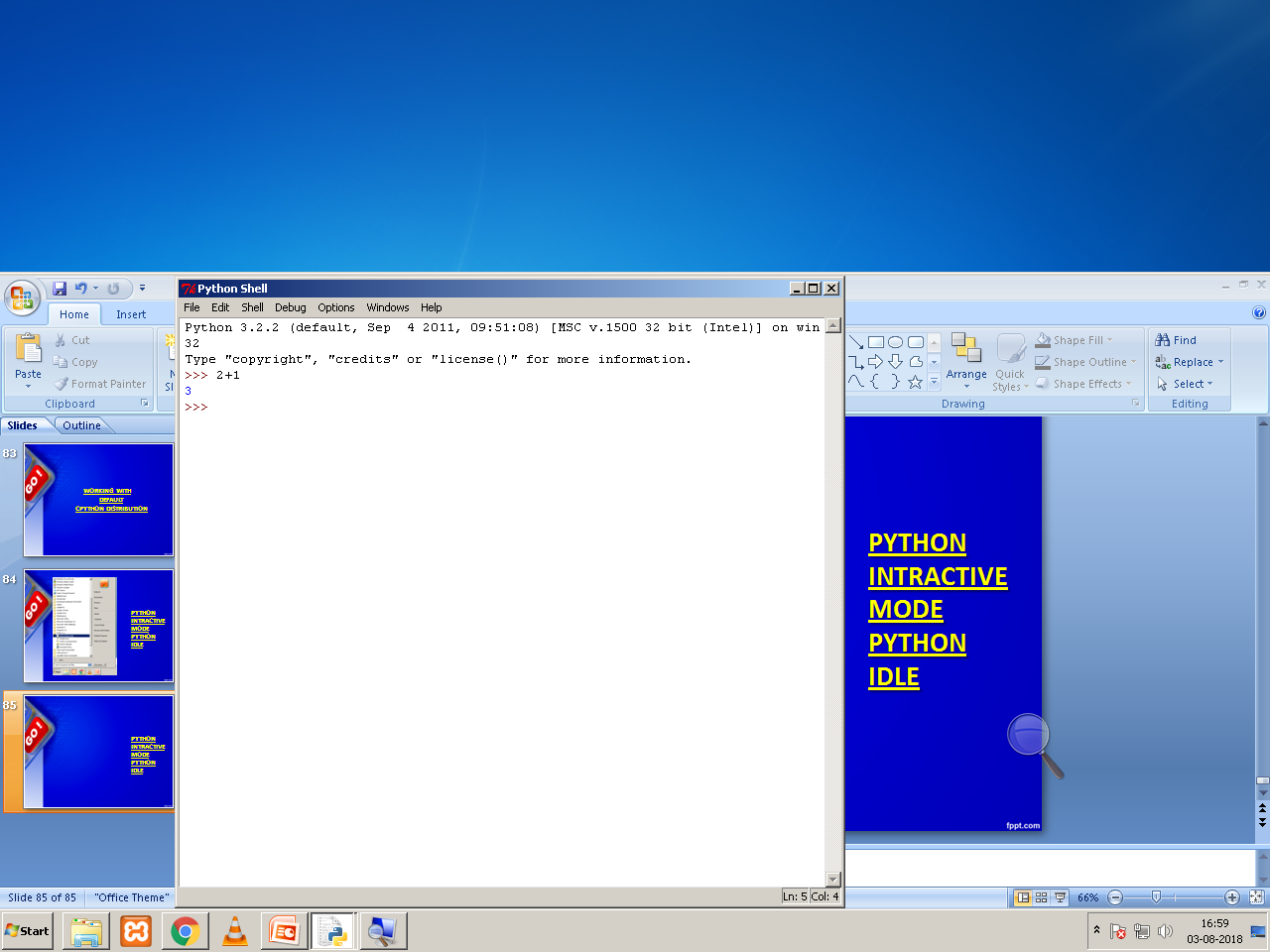 PYTHON BASIC MODES
What are the basic modes of python?
Python has two basic modes:
 
Script and 

2)	Interactive.
PYTHON BASIC MODES
1) Script Mode:
The normal mode is the mode where the scripted and finished .py files are run in the Python interpreter.
PYTHON BASIC MODES
2) Interactive Mode:
Interactive mode is a command line shell which gives immediate feedback for each statement, while running previously fed statements in active memory.
SCRIPT
What is Script?
Scripts are reusable. Basically, a script is a text file containing the statements that comprise a Python program. Once you have created the script, you can execute it over and over without having to retype it each time. Scripts are editable.
INVOKING  SCRIPT  MODE
INVOKING  SCRIPT  MODE
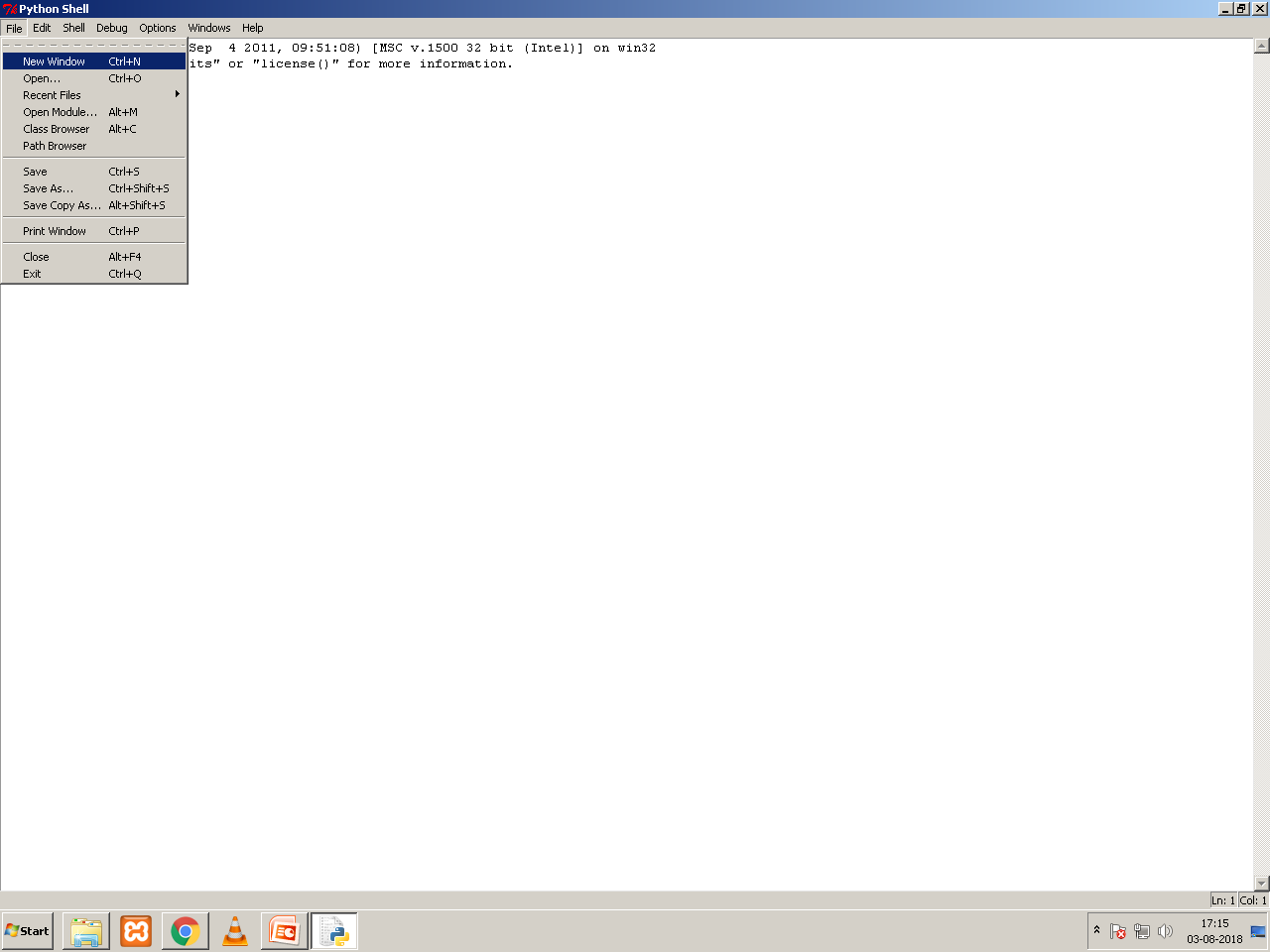 INVOKING  SCRIPT  MODE
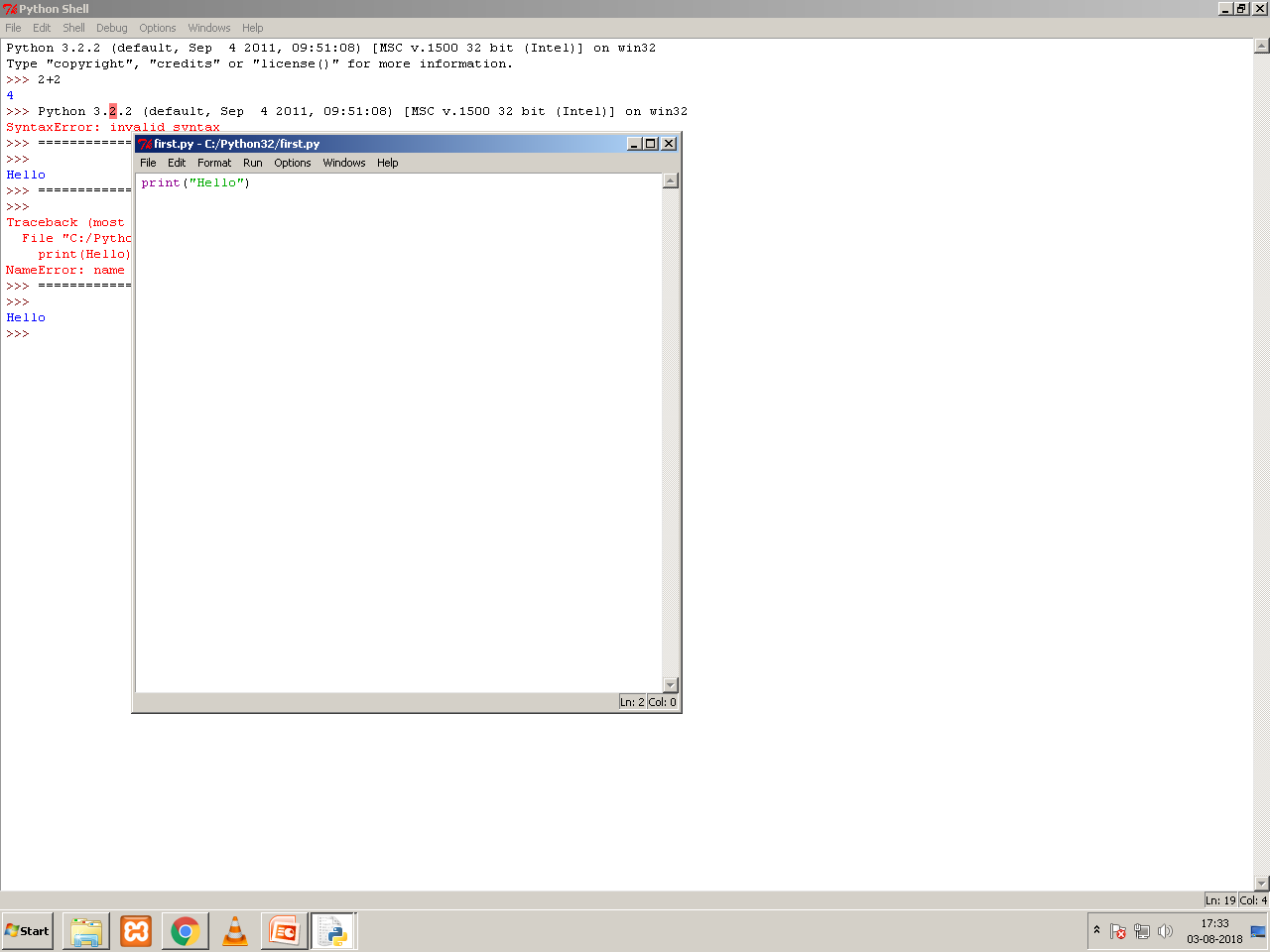 Saving  Script / Program  File
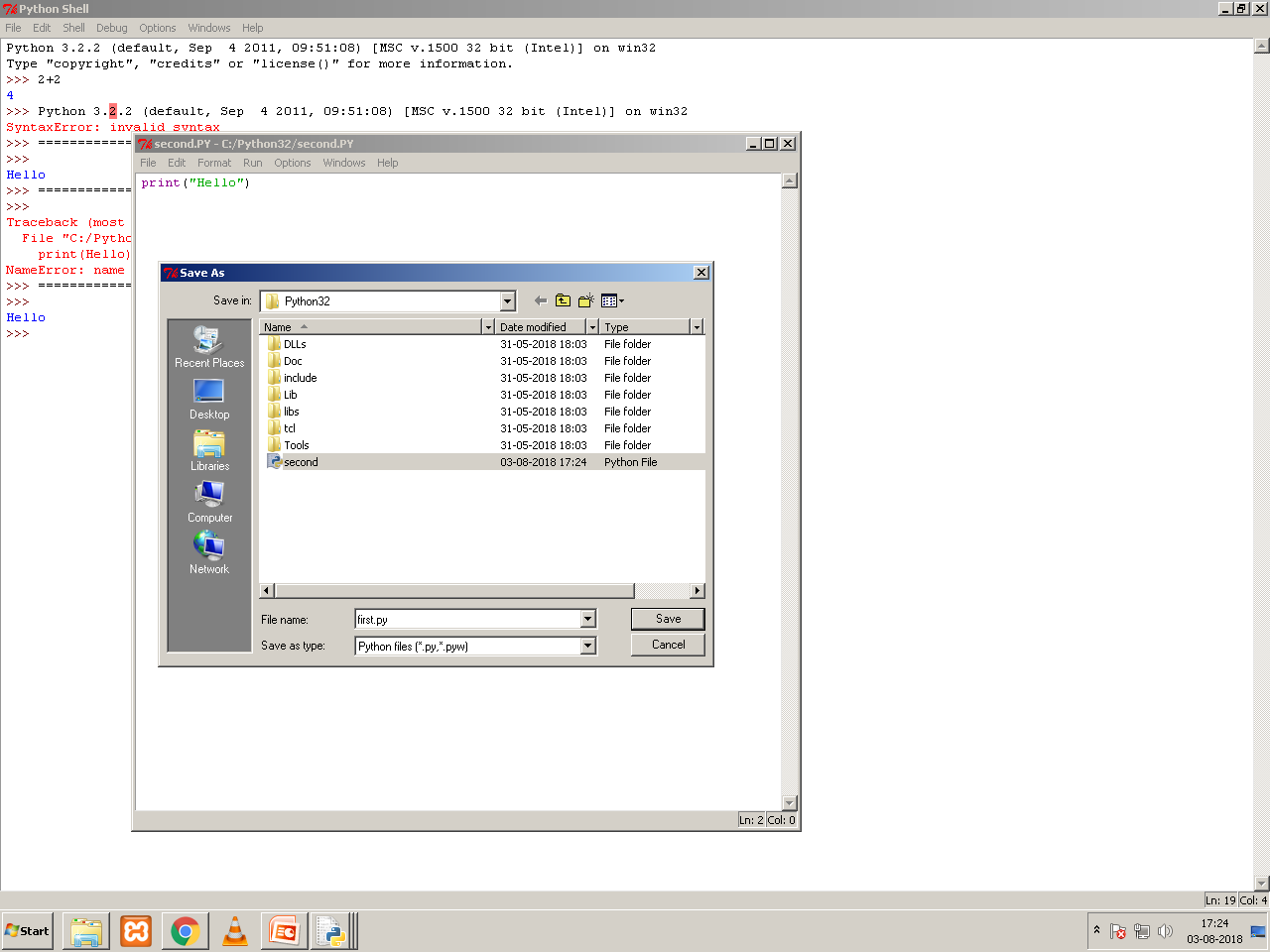 Click On File
Select Save
Give filename with py extension

For Example:
first.py
Or 
first.PY
Running or Executing   Program / Script
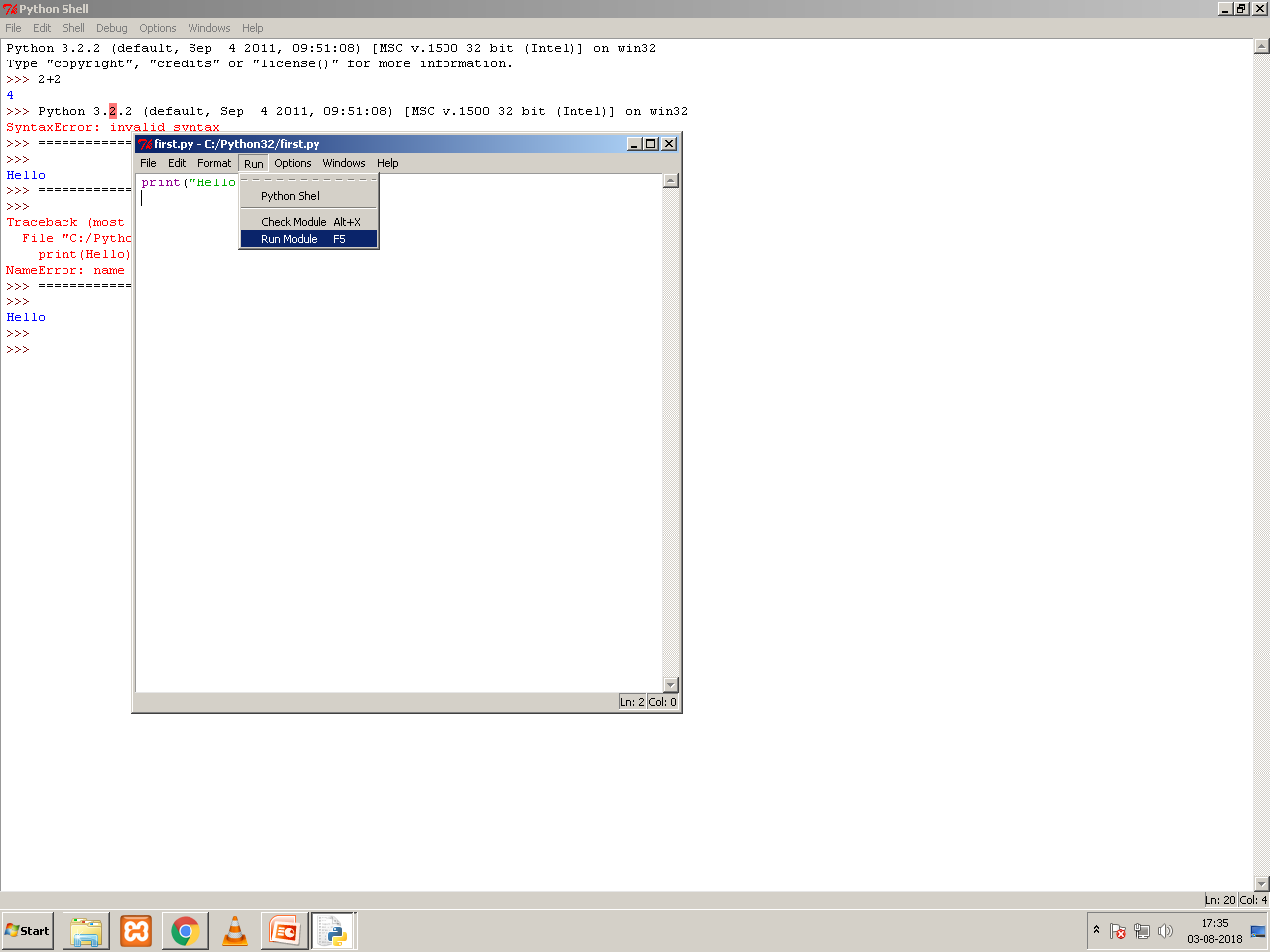 Click On Run
Select 

Run Module 
Or
F5
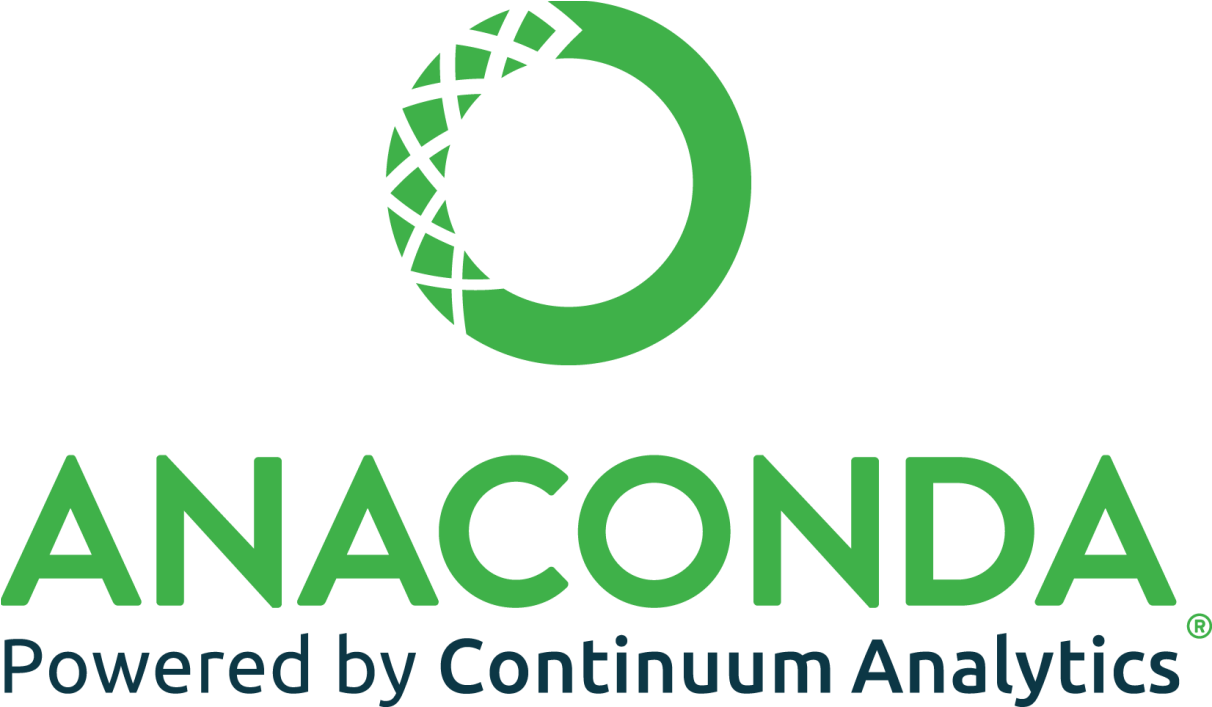 WORKING IN ANACONDA
ANACONDA NAVIGATOR
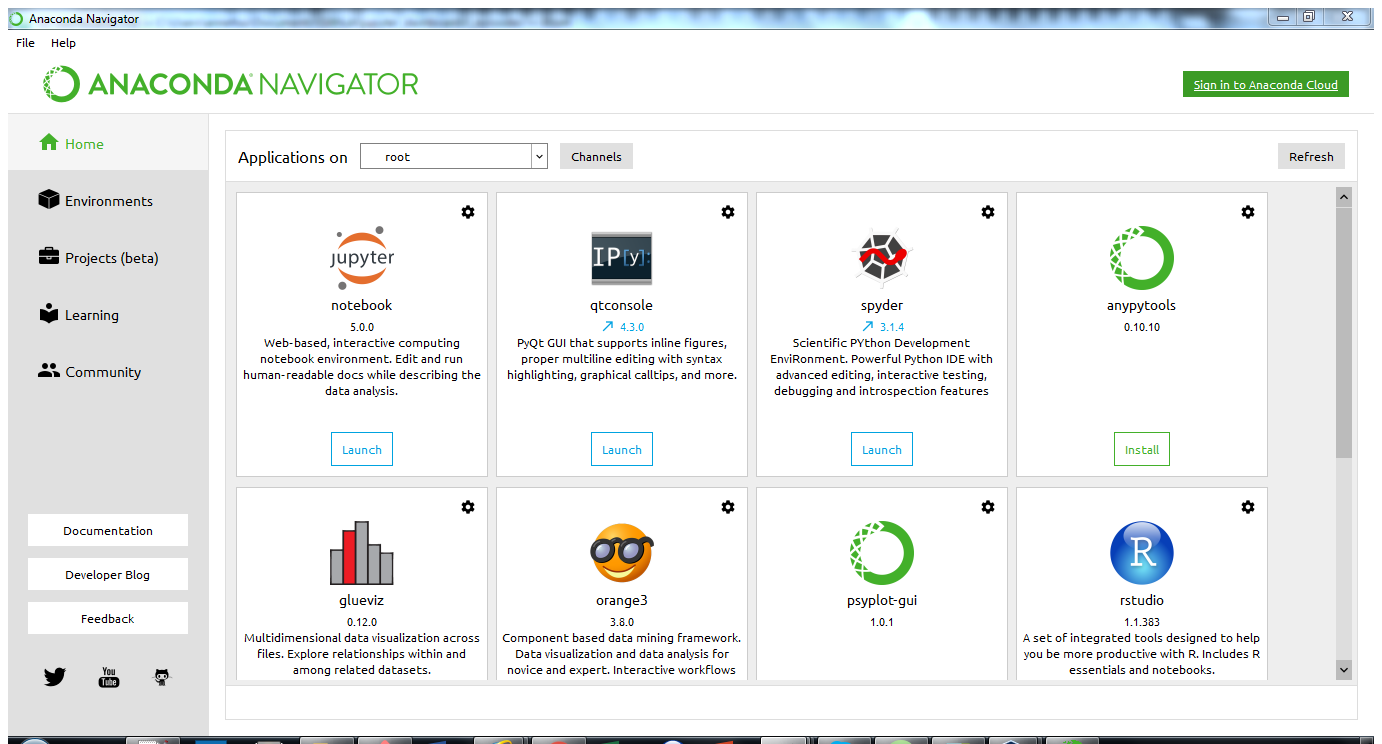 JUPYTER  NOTEBOOK IDE
What is Jupyter Notebook?
The Jupyter Notebook is an ANACONDA TOOL and is an open-source web application that allows you to create and share documents that contain live code, equations, visualizations and narrative text.
Note: Jupyter Notebook runs on your browser.
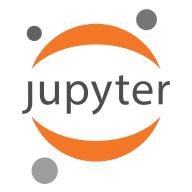 JUPYTER  NOTEBOOK IDE
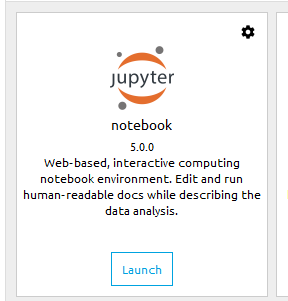 JUPYTER  NOTEBOOK IDE
JUPYTER  DASHBOARD
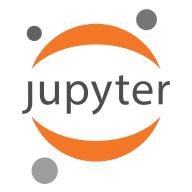 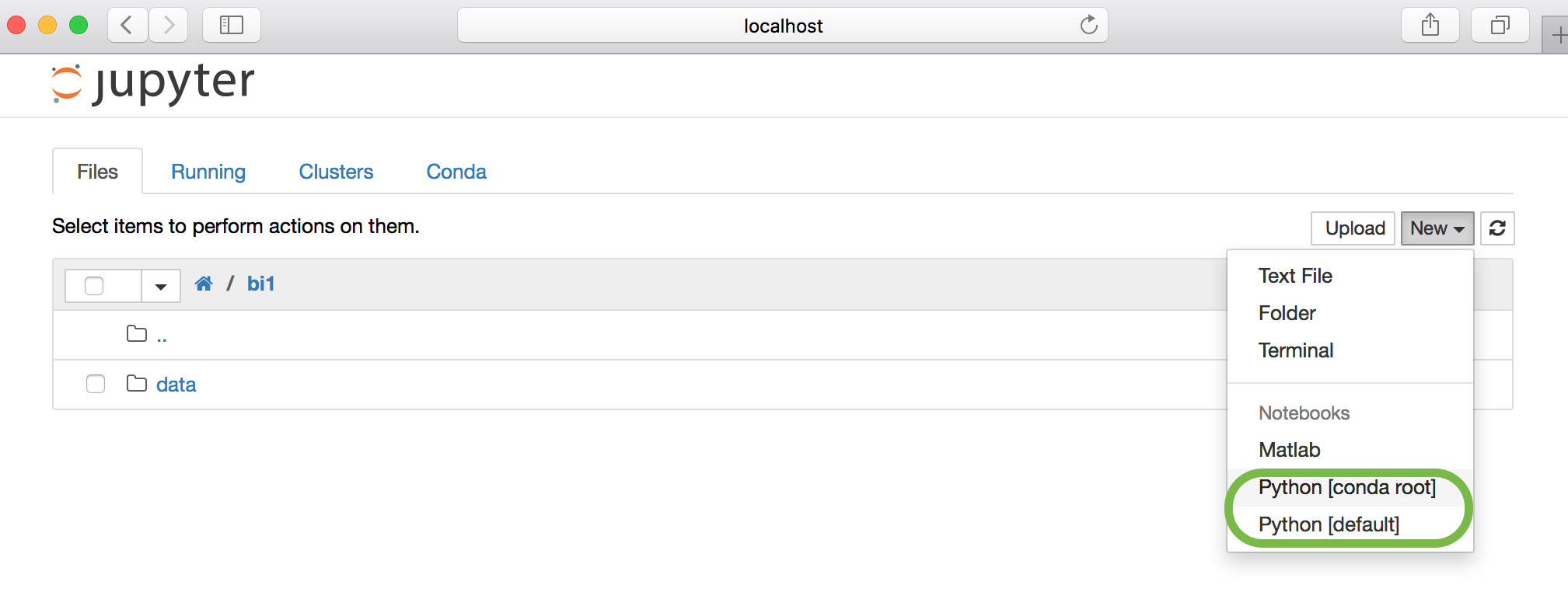 JUPYTER  INTERACTIVE MODE
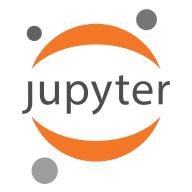 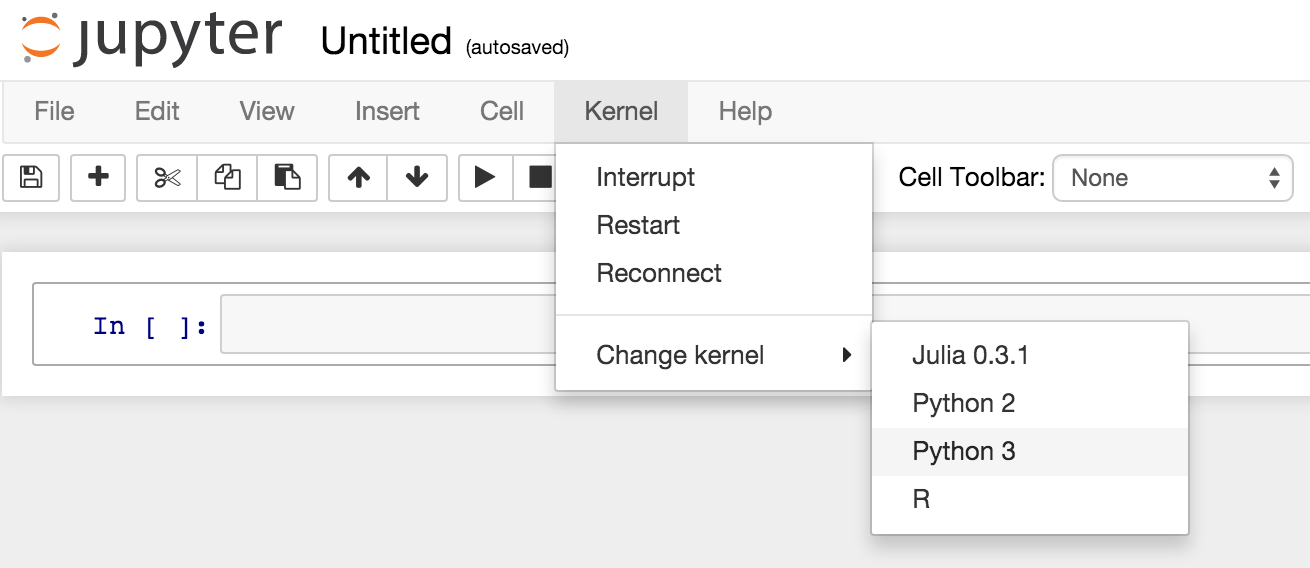 JUPYTER  SCRIPT MODE
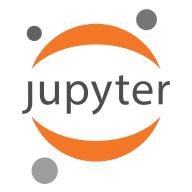 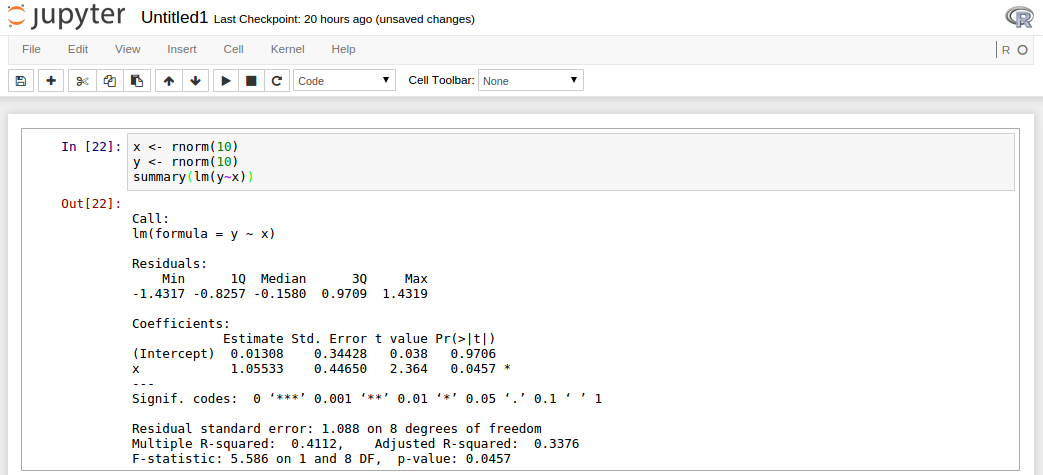 SPYDER  IDE
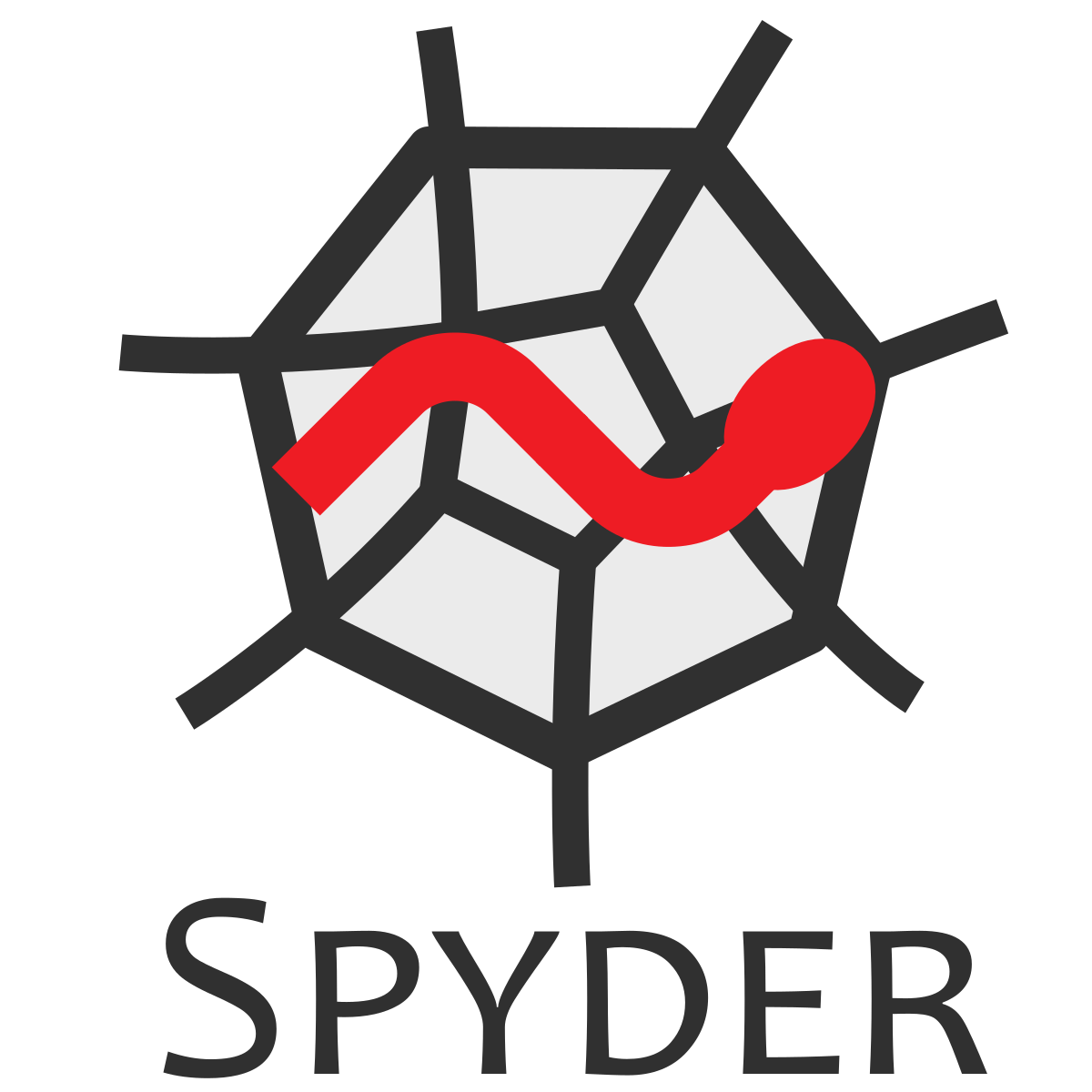 SPYDER IDE
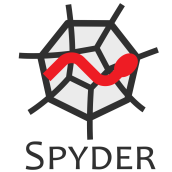 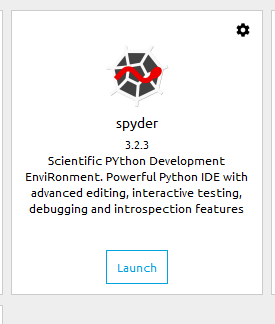 SPYDER IDE
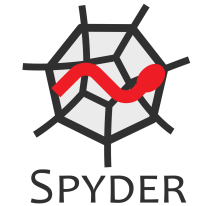 What is Spyder?
Spyder is an open source cross-platform integrated development environment (IDE) for scientific programming in the Python language
SPYDER  IDE
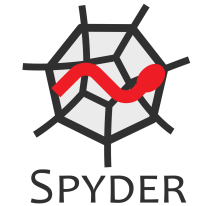 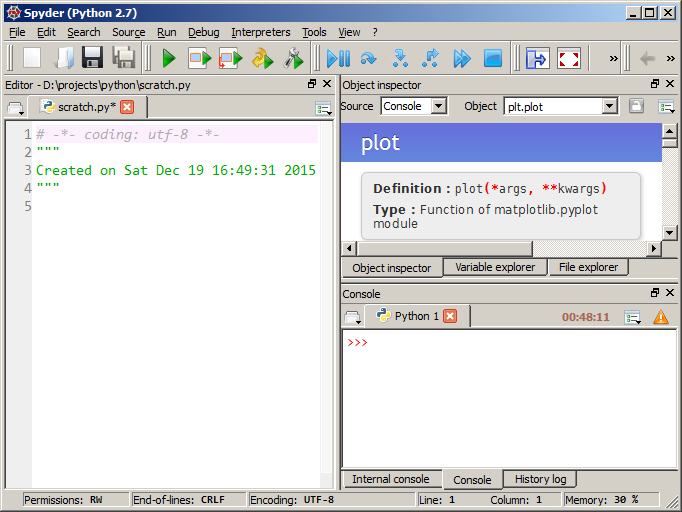 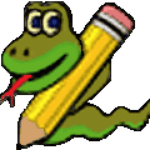 PyScripter  IDE
PyScripter  IDE
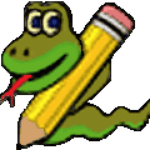 What is PyScripter?
PyScripter is a free and open-source Python Integrated Development Environment (IDE) created with the ambition to become competitive in functionality with commercial Windows-based IDEs available for other languages
PyScripter  IDE
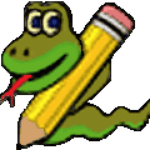 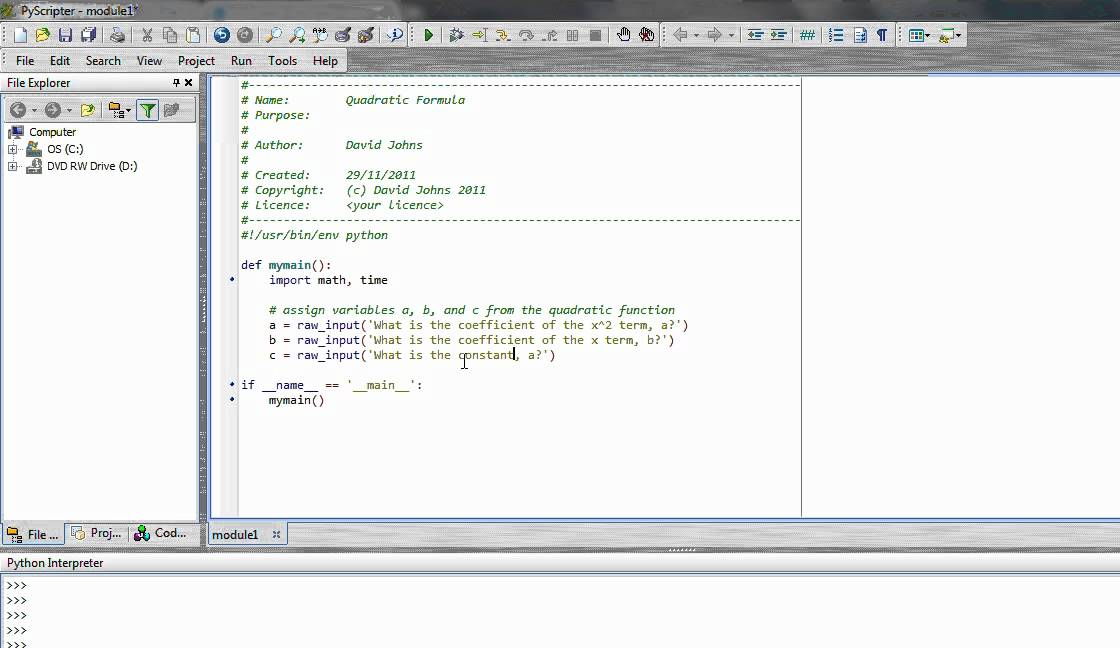 Any Questions Please
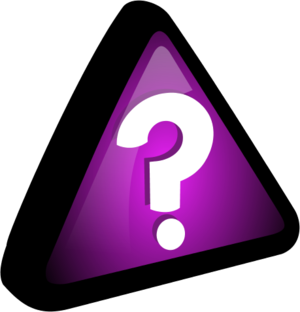 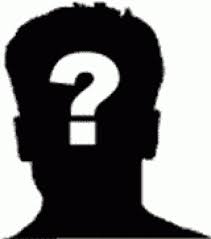 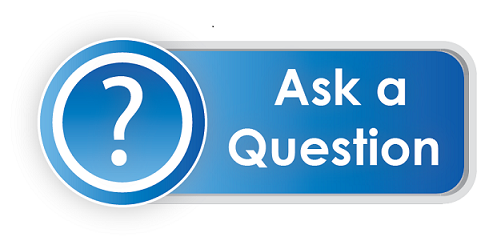 Class Test
Class Test
Two Marks each.		 ( 10 x 2 =20 )
What is python?
Who Developed python?
In which year the python came in to existence?
How did it all begin? Innovative python
Where does the Python name come from? 
How python acts as a foundation to learn
other languages?
Class Test
7.	What is Python Shell or Python Interactive Shell?
8.	What is Script mode?
9.	What is Jupyter Notebook? 
10. What is Spyder?
QUESTION BANK
QUESTION BANK
One Mark Questions
What is python?
Who Developed python?
In which year the python came in to existence?
How did it all begin? Innovative python
Where does the Python name come from? 
How python acts as a foundation to learn other languages?
What is translator?
What is compiler?
QUESTION BANK
One Mark Questions
09. What is interpreter?
10. What is an IDE? 
11. What is  Python IDE or IDLE? 
12. What is an editor?
13. How editor is different from IDE?
14. List any four editors
15. What is shell?
16. What is Python Shell or Python Interactive Shell?
17. What is Script mode?
QUESTION BANK
One Mark Questions
18. What is interactive mode?
19. What is the extension of python program/script?
20. What is the shortcut key to execute or run the script?
21. What is anaconda navigator?
22. What is Jupyter Notebook? 
23. What is Spyder? 
24. What is PyScripter?
25. Is python supports object oriented programming?
QUESTION BANK
One Mark Questions
26. What is the shortcut key to exit from python shell?
27. Which function is used to quit python shell?
28. What is quit() function?
29. What is exit() function?
30. What is Debug?
31. What is the function key to run/execute a python program?
Two  Marks Questions
 
01. Differentiate between compiler and interpreter
QUESTION BANK
Two  Mark Questions
02. Why companies prefer python? 
03. List any 5 companies using python
04. What are the advantages of python
05. What are the disadvantages of python
06. What is Cross plat form language?
07. What is  Python distribution? 
08. List any four Python IDEs
09. Differentiate between Script mode and interactive mode
10. Write down the steps to invoke python software
QUESTION BANK
Two  Mark Questions
11. What are the basic modes of python?
12. Write down the steps to invoke python script mode 
13. Write down the steps to run/execute a program or script

3 Marks Questions:

1. Write a note on history of Python
2. Draw and explain the screen elements of Python
QUESTION BANK
Three  Mark Questions
3. What is multi paradigm programming language? is Python multi paradigm programming language justify your answer

4. What are the benefits of IDEs?

5. Explain any two popular Python IDEs

                                  ***
Thank You